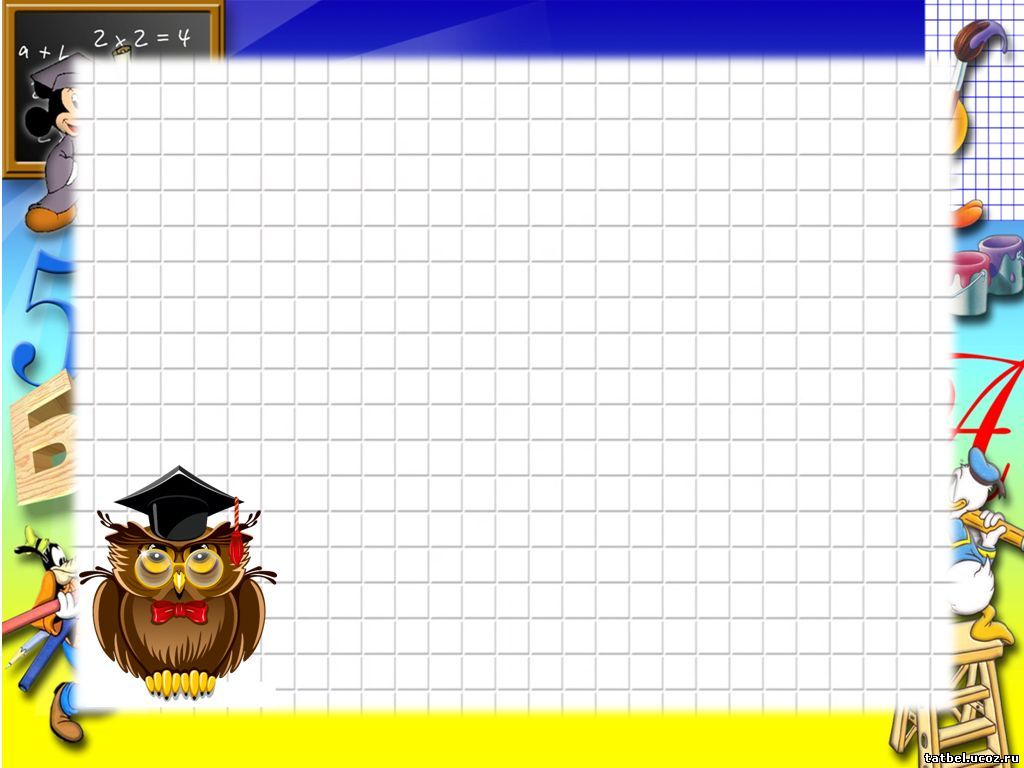 Matematika
2-sinf
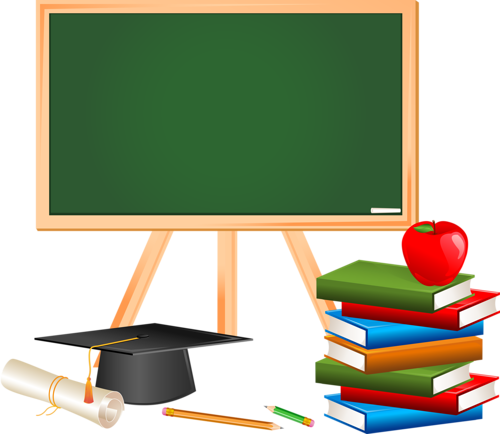 Qiziqarli va mantiqiy topshiriqlar (186-bet)
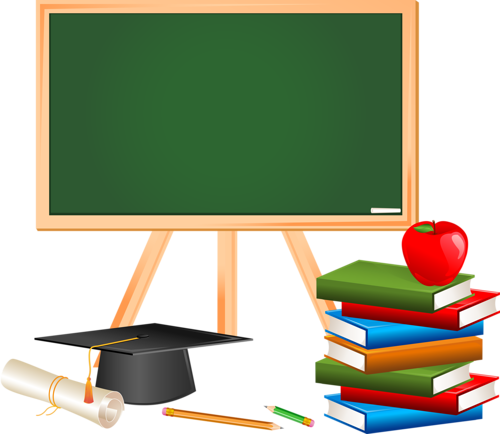 Mustaqil topshiriqni  		    tekshirish: 
    185-bet. 52-masala
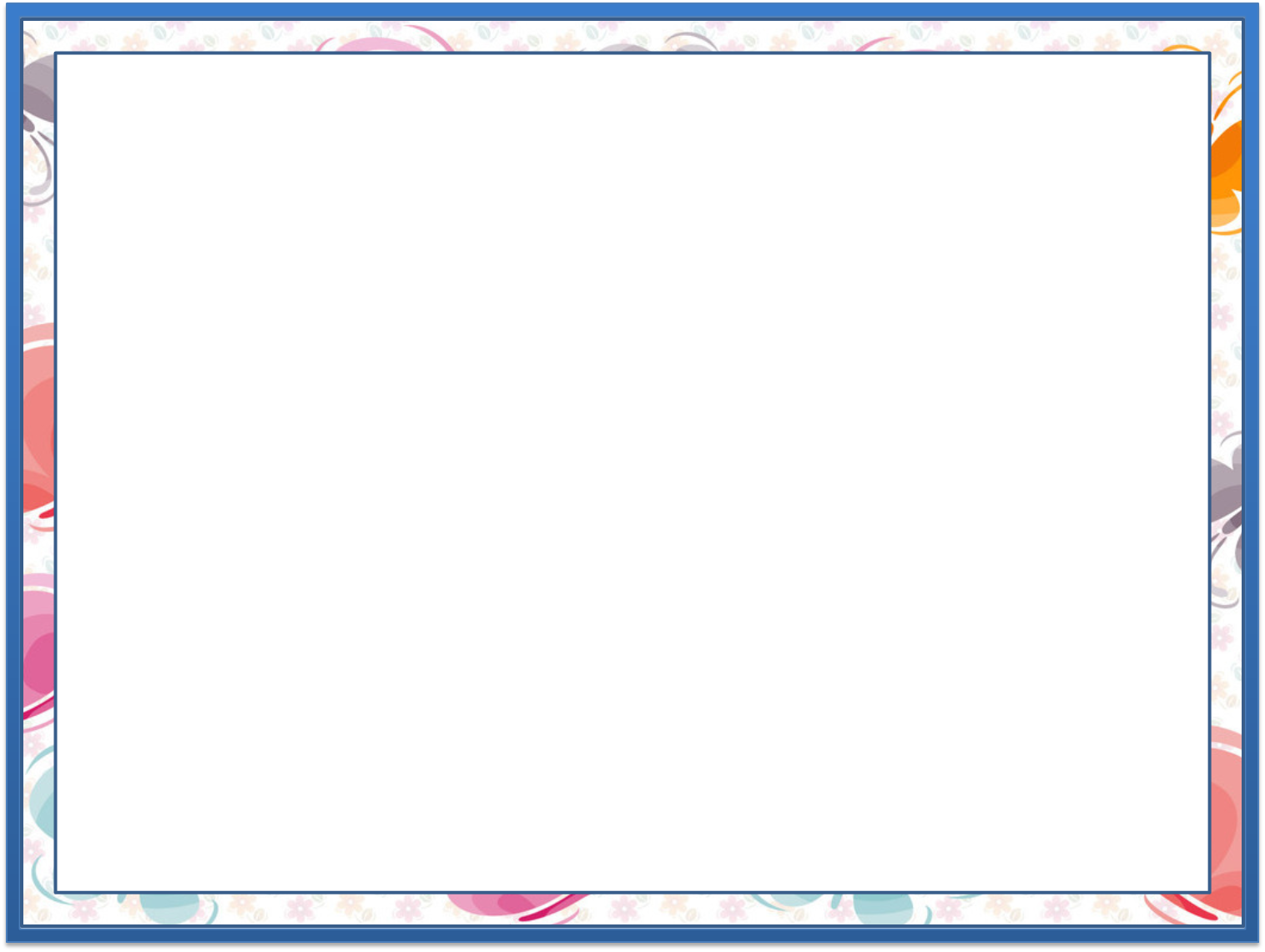 52-masala
Bor edi – 17 ta o‘g‘il
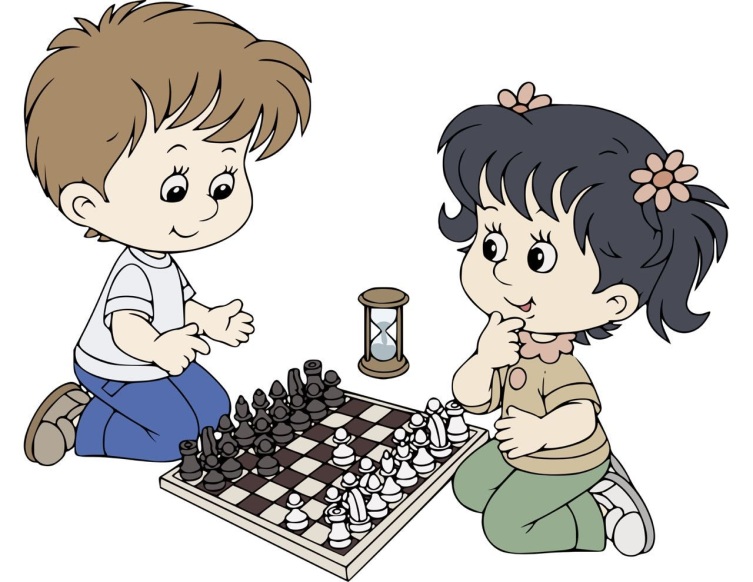 Qo‘shildi – 8 ta qiz
Qizlar – ? 4 ta kam
Bo‘lgan – ? ta qiz
Yechish: 1) 17-4=13 (ta)
2) 13-8=5 (ta)
Javob: shaxmat to‘garagida 5 ta qiz bola bo‘lgan.
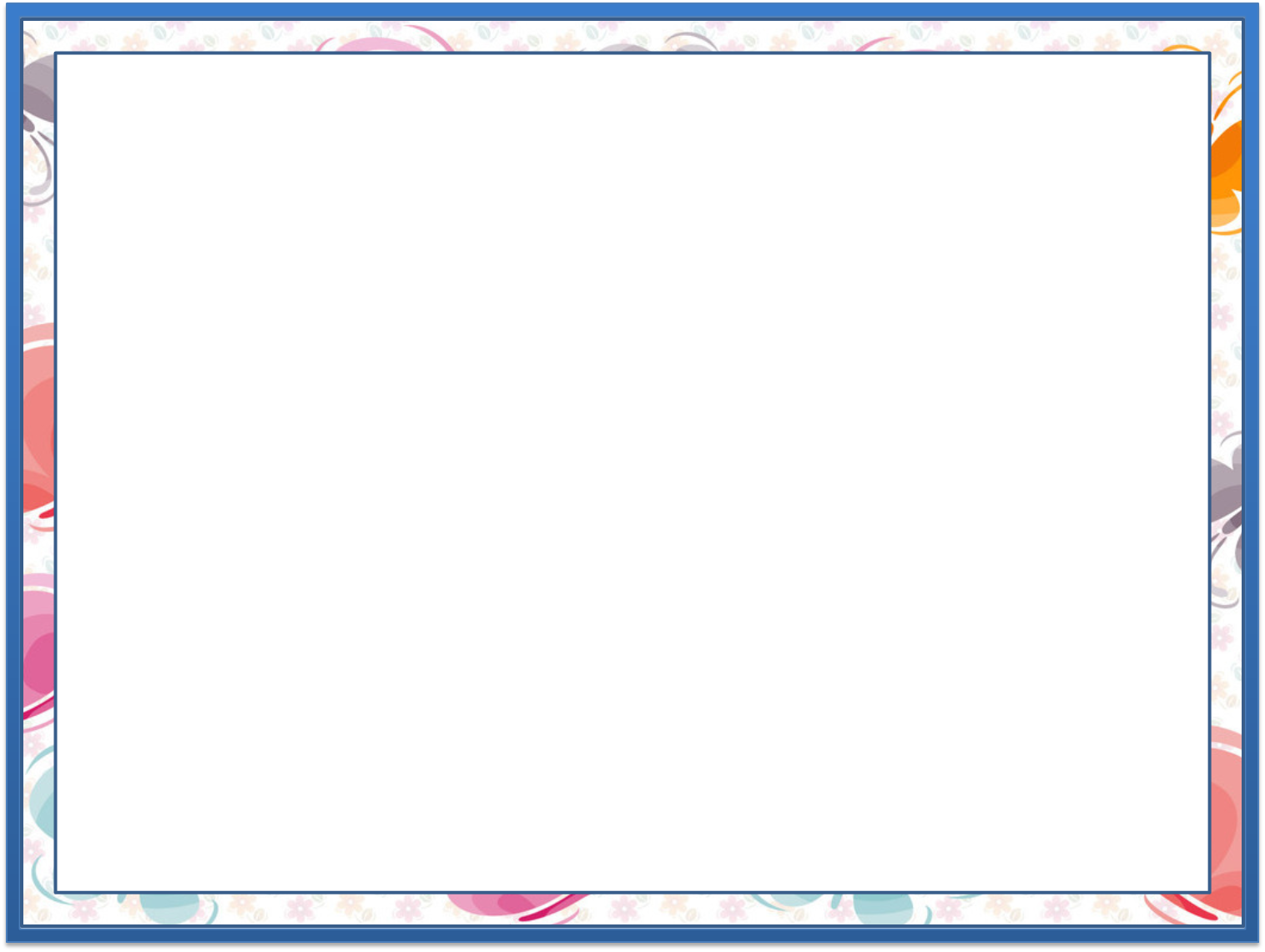 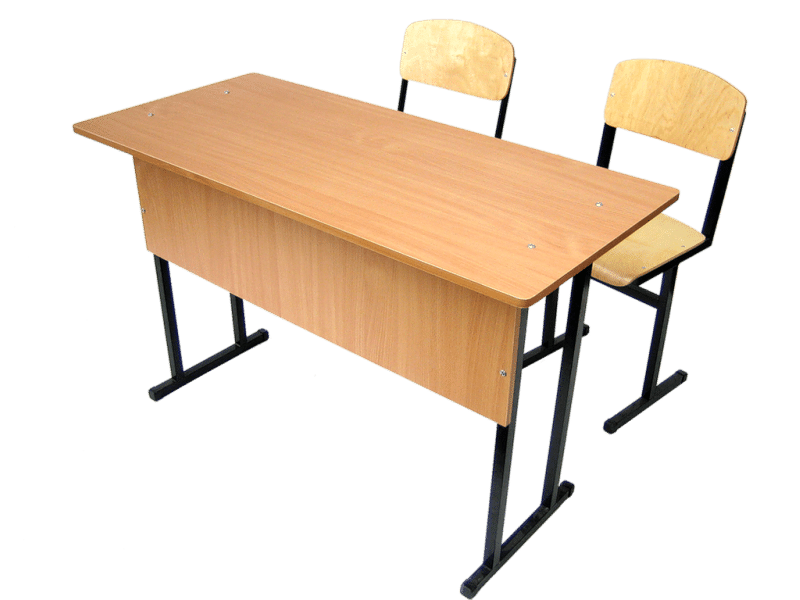 3-topshiriq. (186-bet)
Maktabga 29 ta parta olib kelinishi kerak. 
Yuk mashinasiga ko‘pi bilan 8 ta parta yuklash mumkin. Yuk mashinasi kamida necha marta borib kelishi zarur?
4 marta
29 ta
16 ta
24 ta
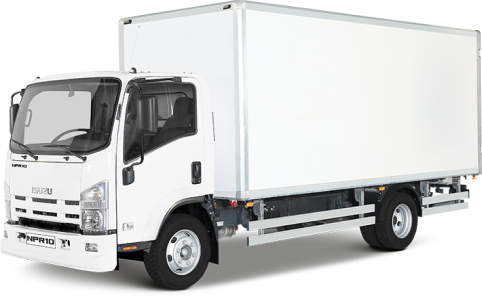 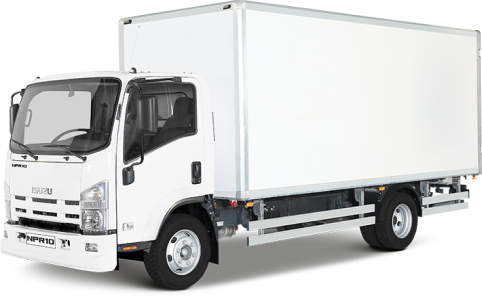 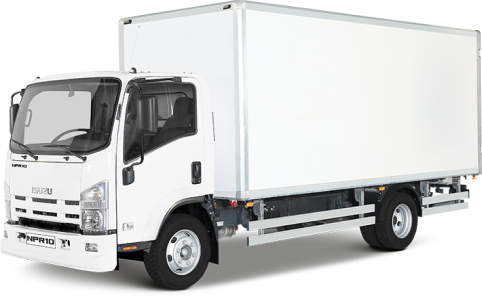 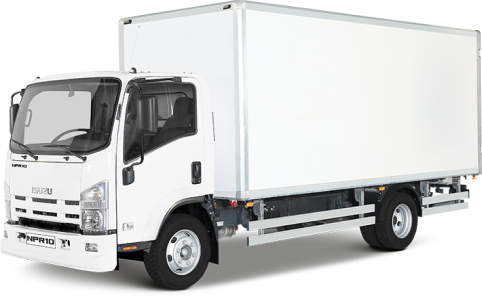 8 ta
5 ta
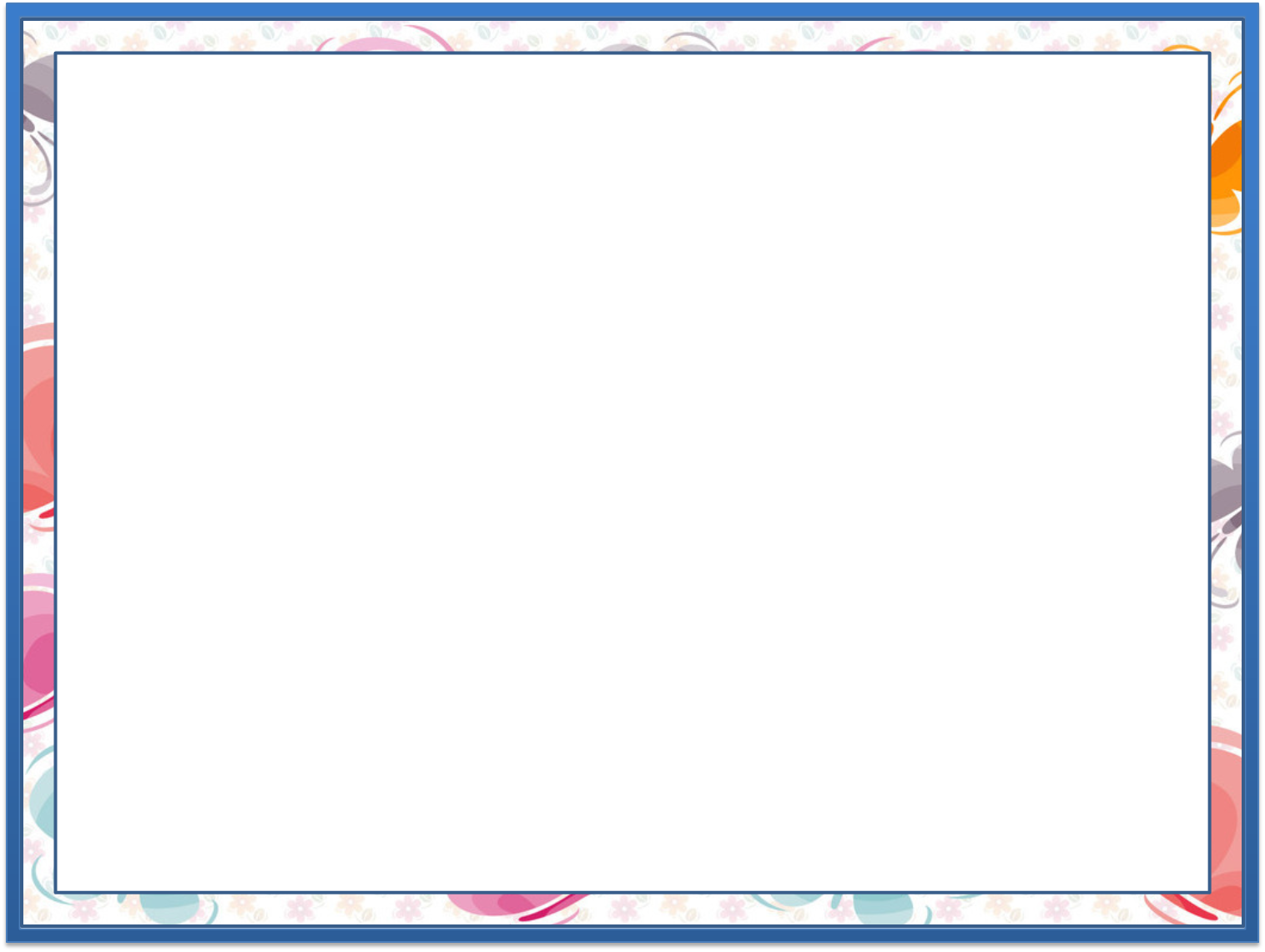 4-topshiriq. (186-bet)
81 ta bir xil ko‘rinishli tanga bor. Ammo ulardan bittasi qalbaki va u boshqalaridan biroz yengil. 2 pallali tarozi yordamida 4 marta tortish bilan qalbaki tangani toping.
81:3=27
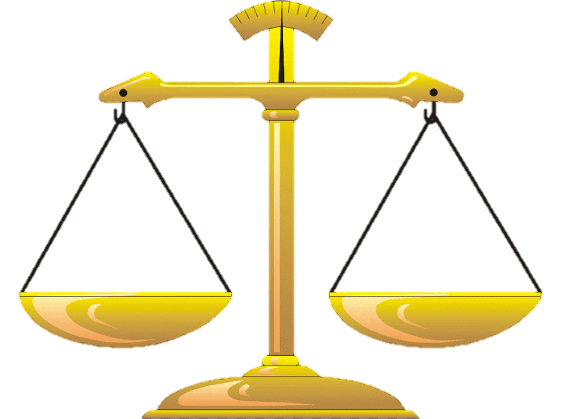 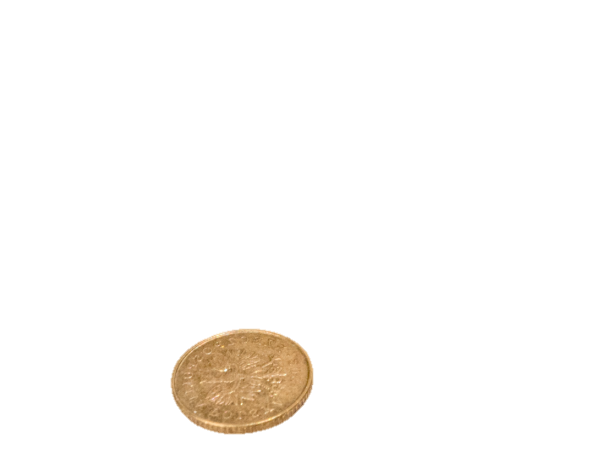 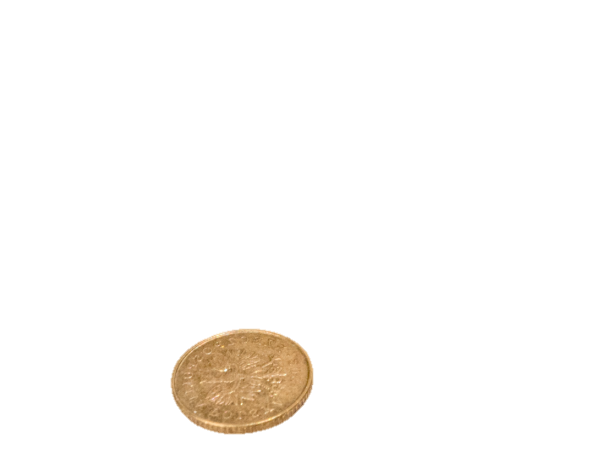 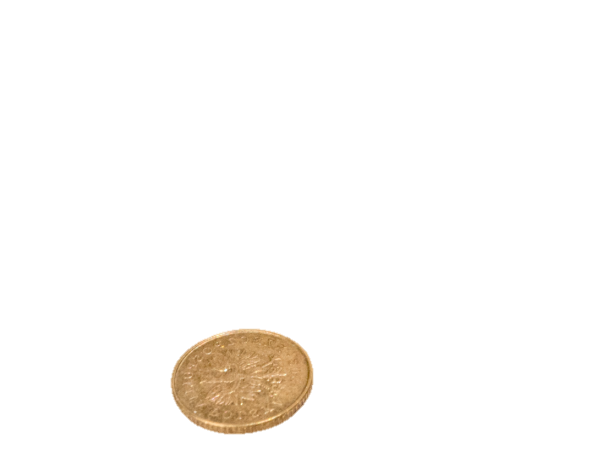 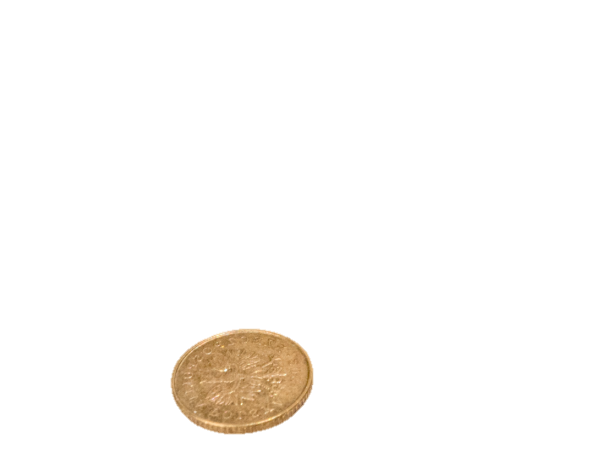 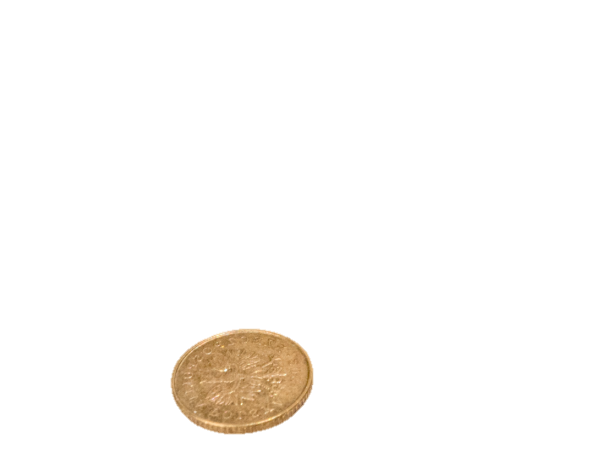 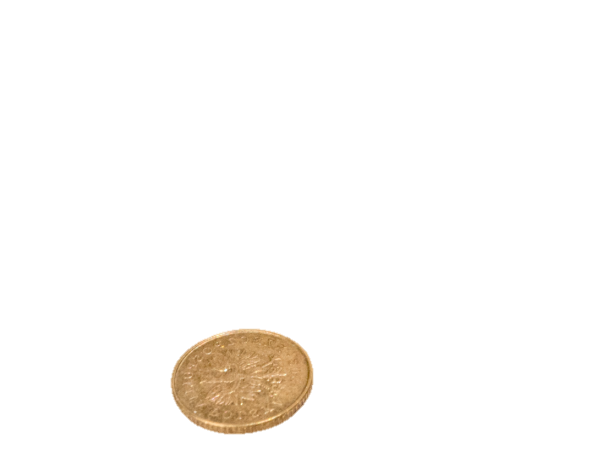 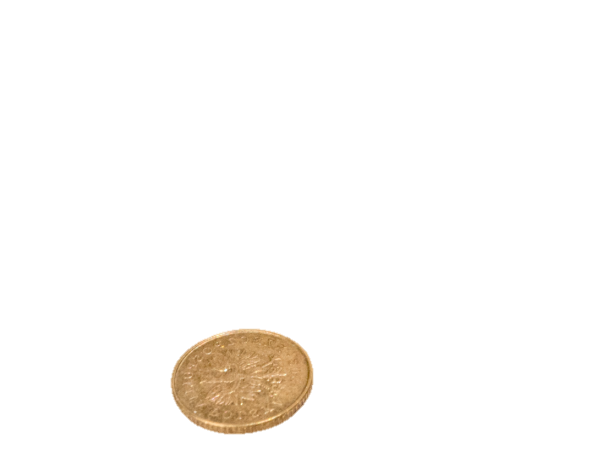 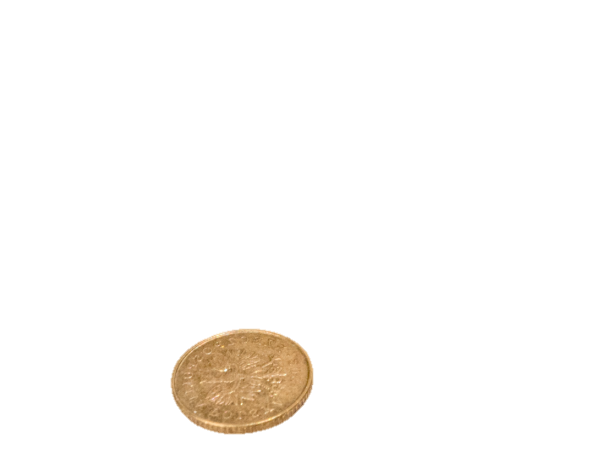 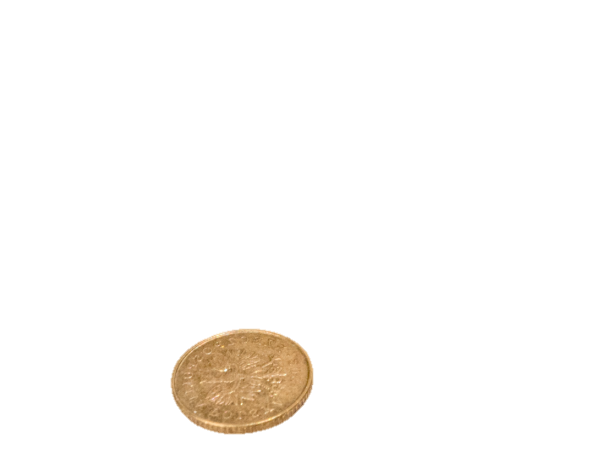 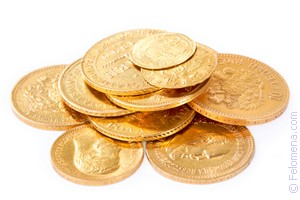 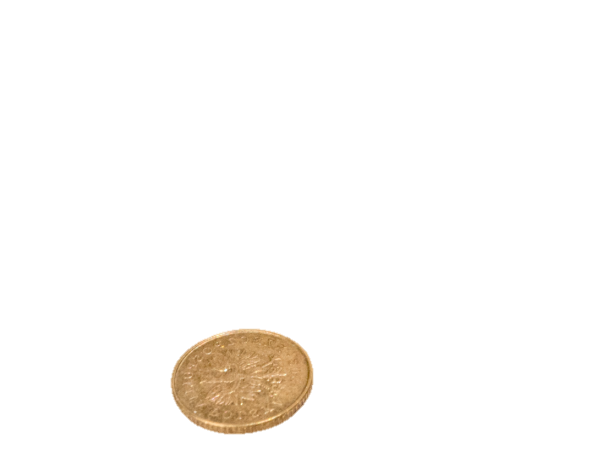 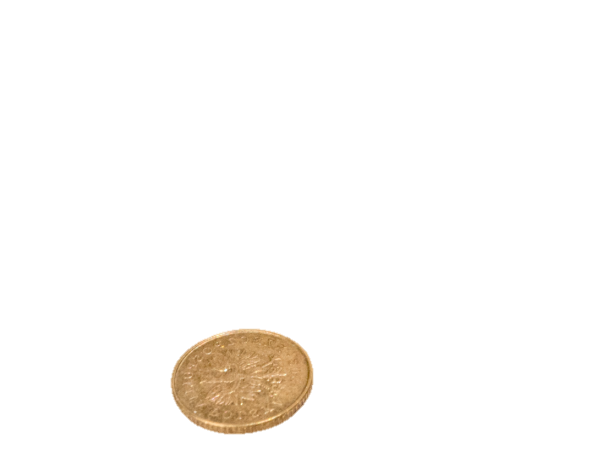 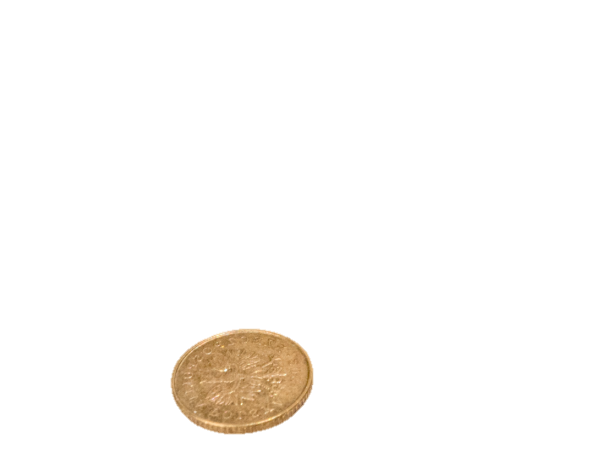 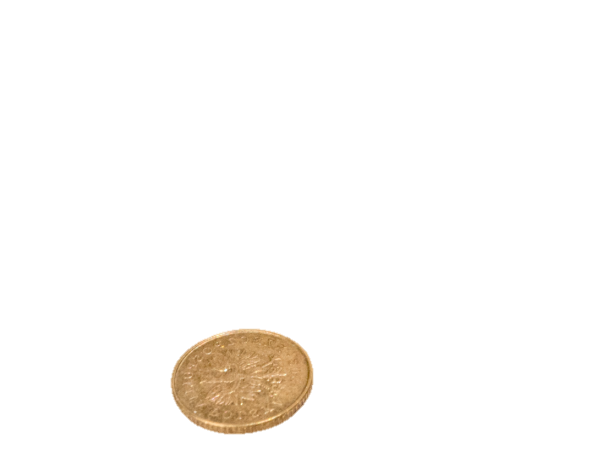 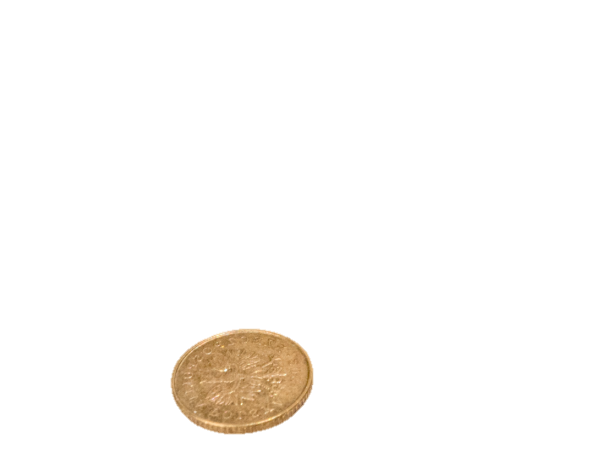 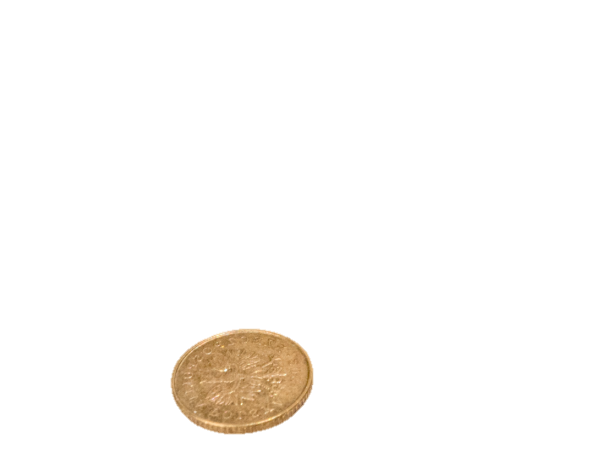 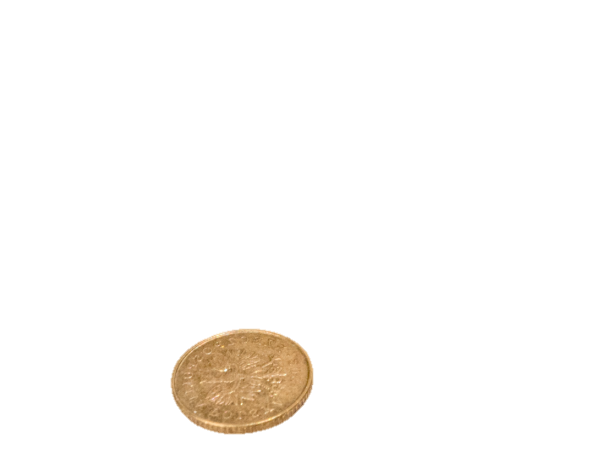 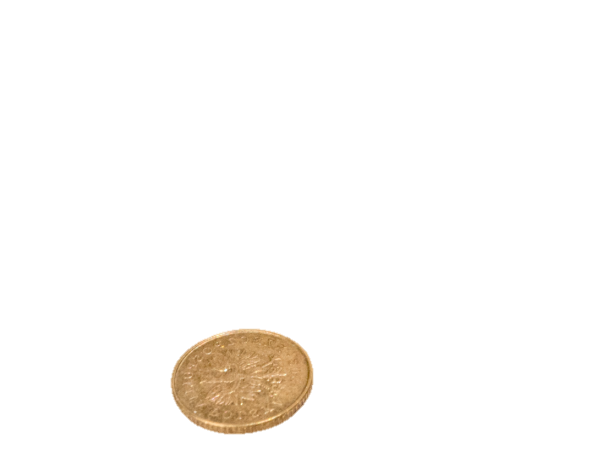 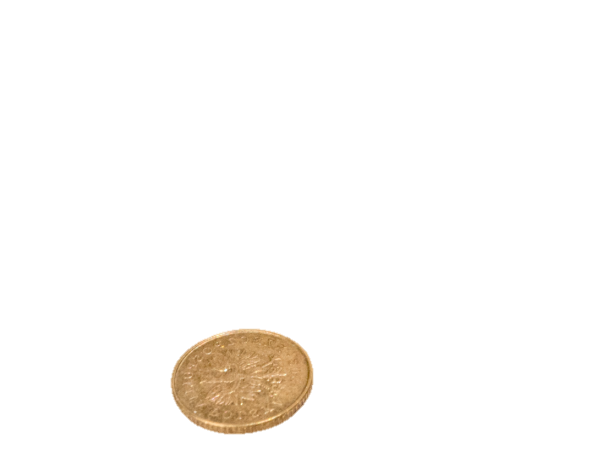 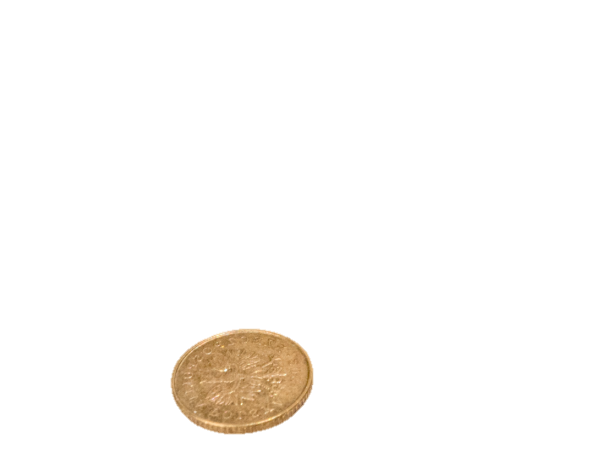 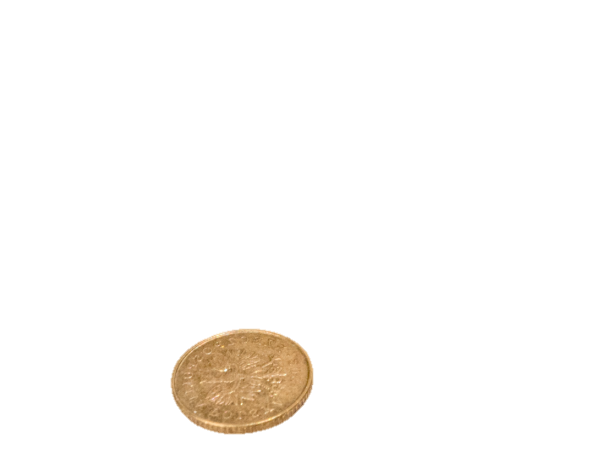 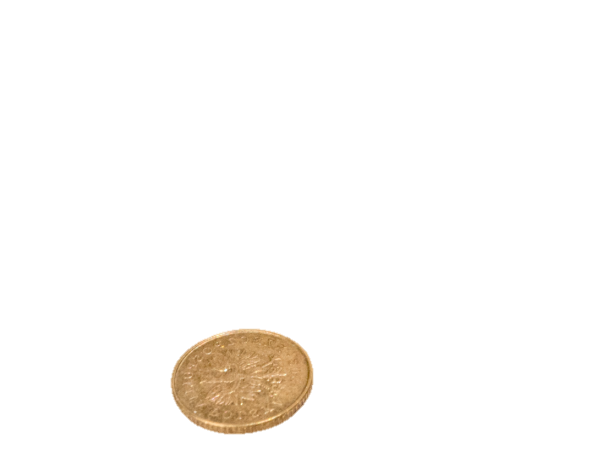 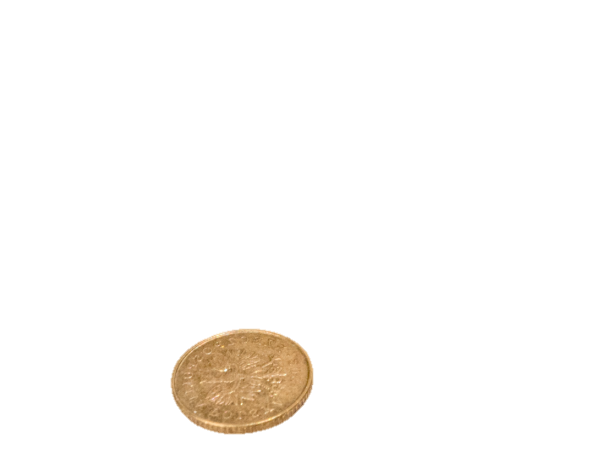 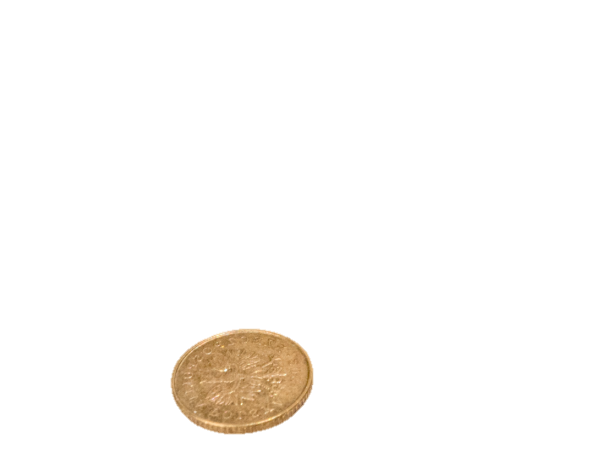 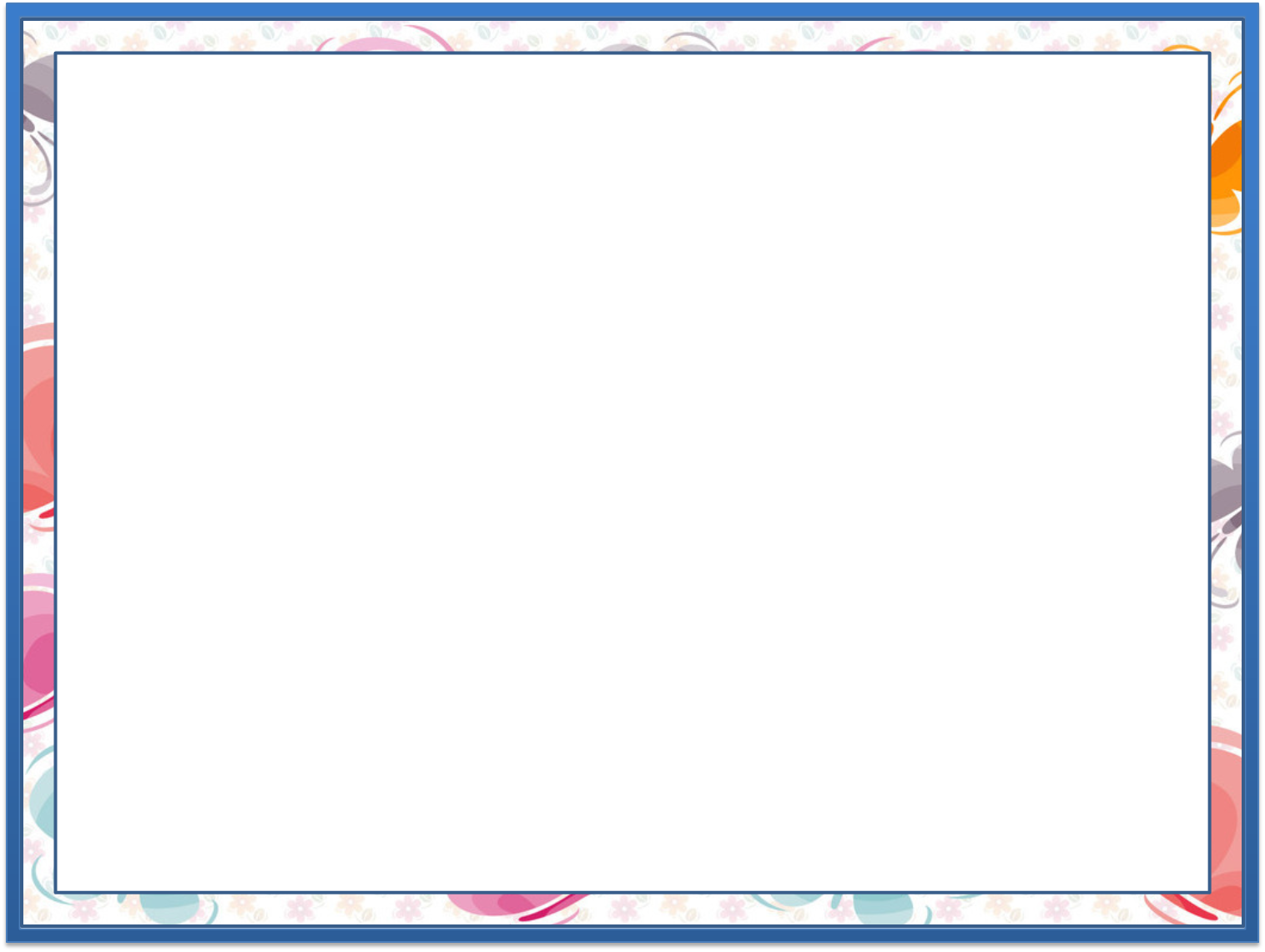 4-topshiriq. (186-bet)
81 ta bir xil ko‘rinishli tanga bor. Ammo ulardan bittasi qalbaki va u boshqalaridan biroz yengil. 2 pallali tarozi yordamida 4 marta tortish bilan qalbaki tangani toping.
81:3=27
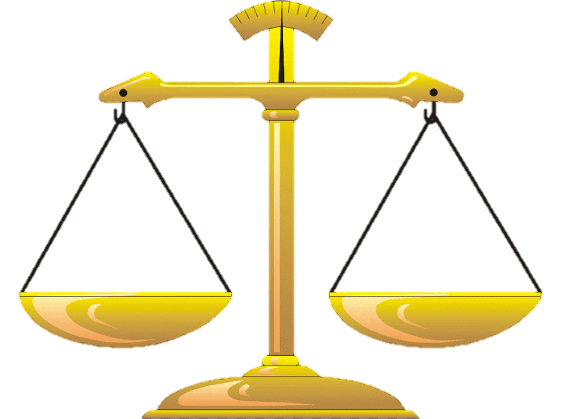 27:3=9
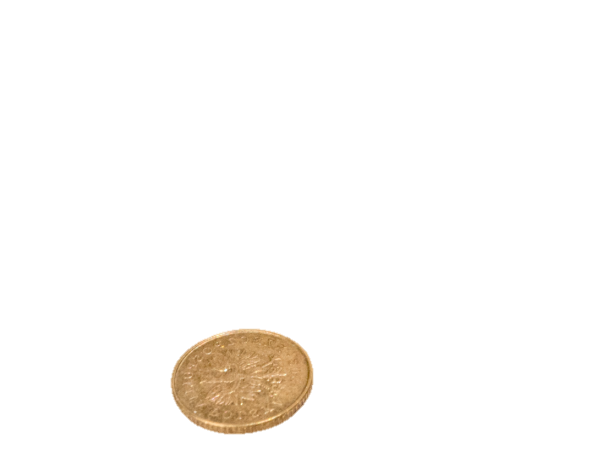 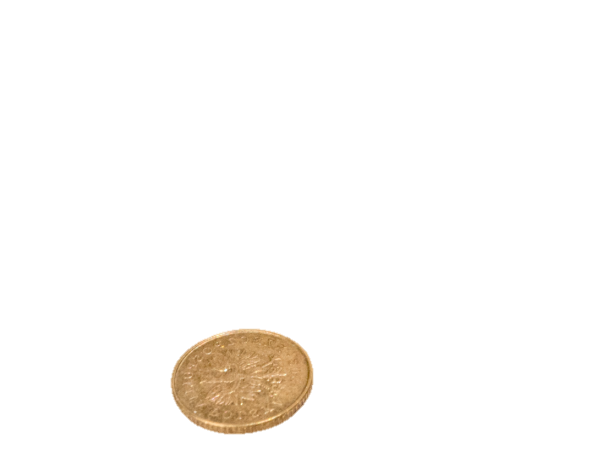 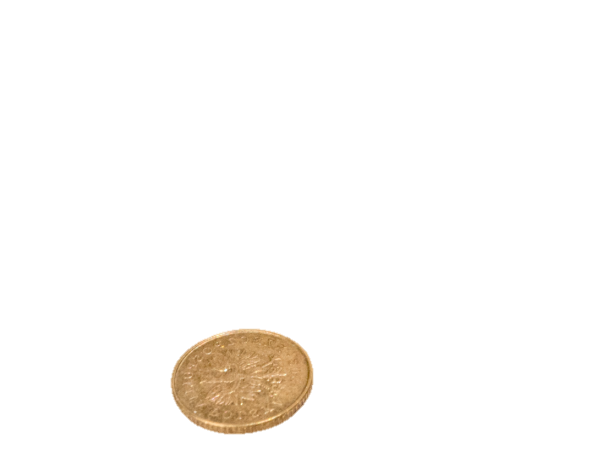 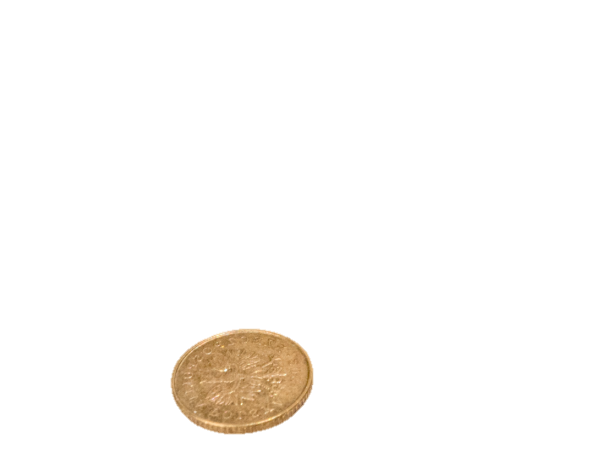 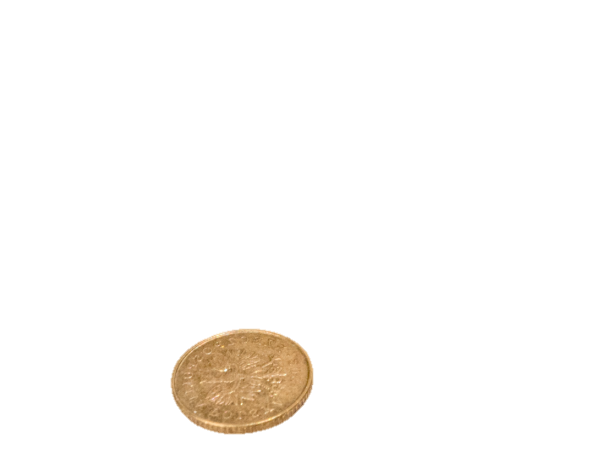 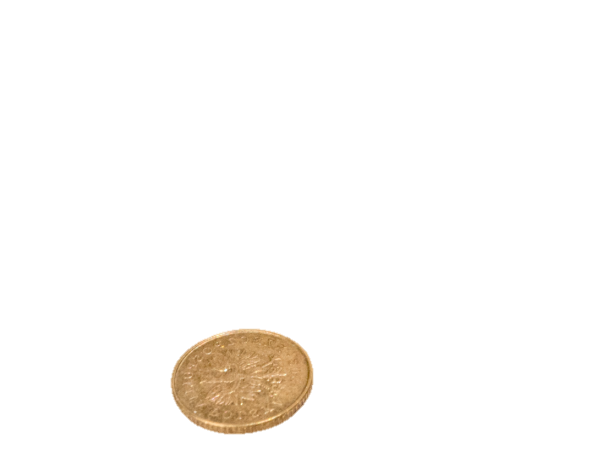 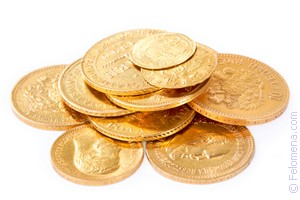 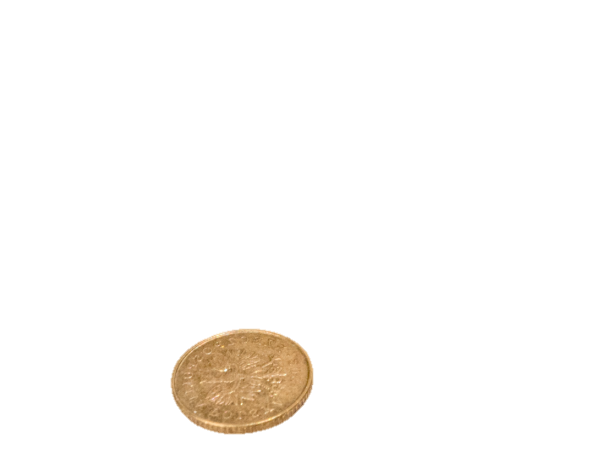 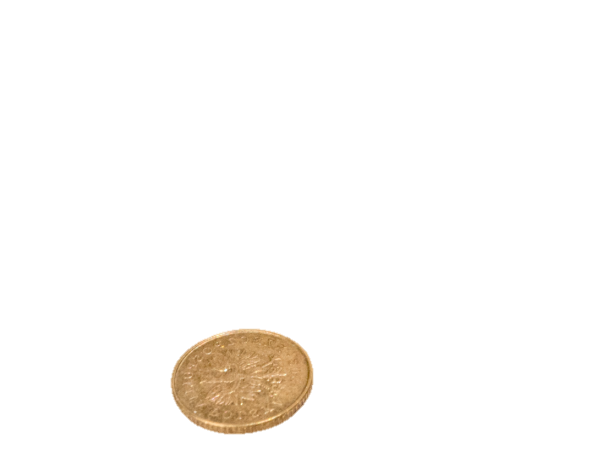 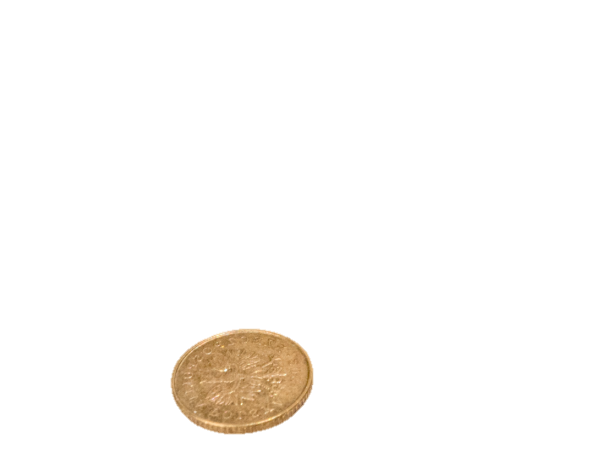 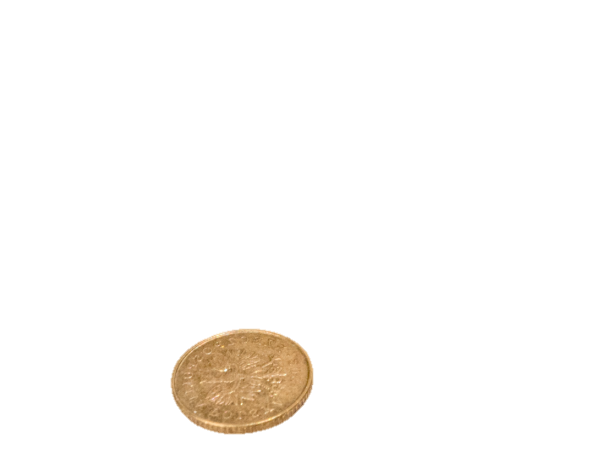 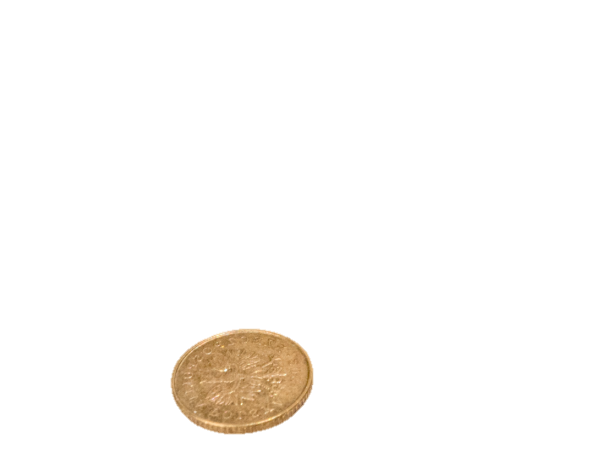 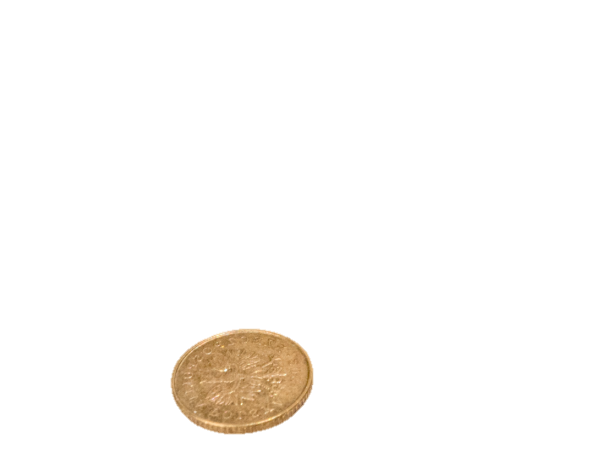 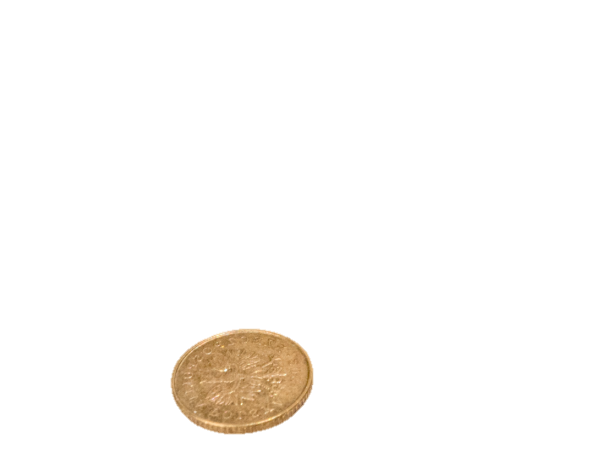 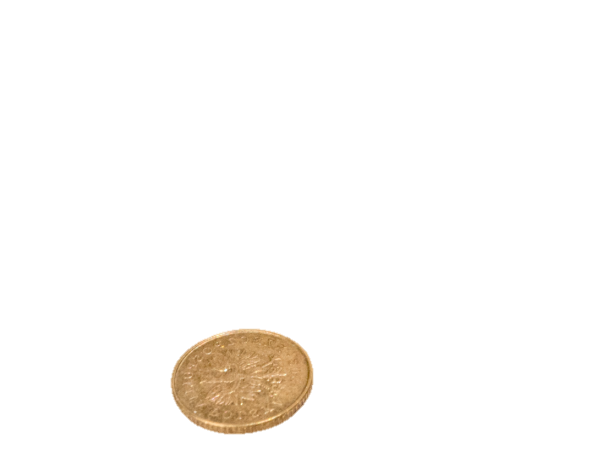 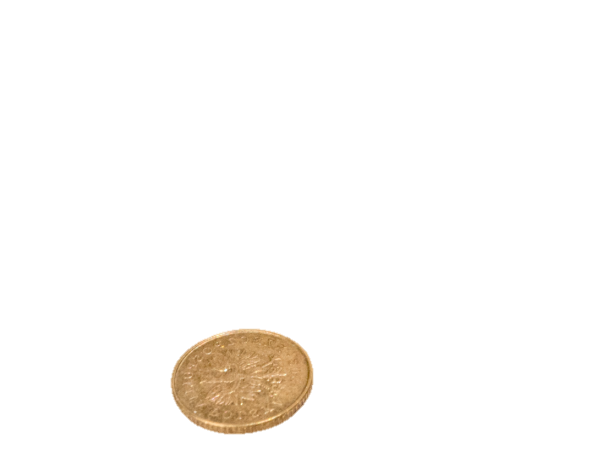 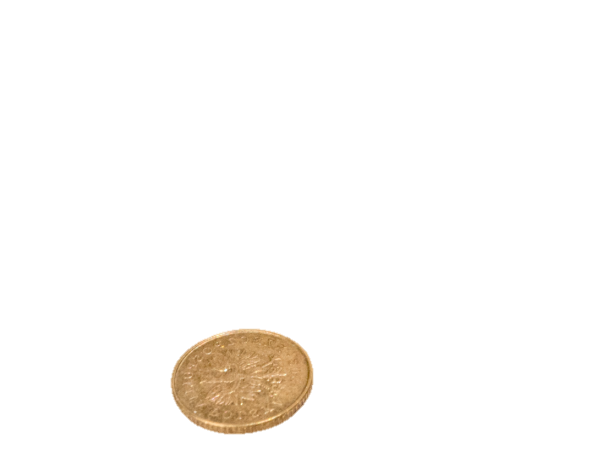 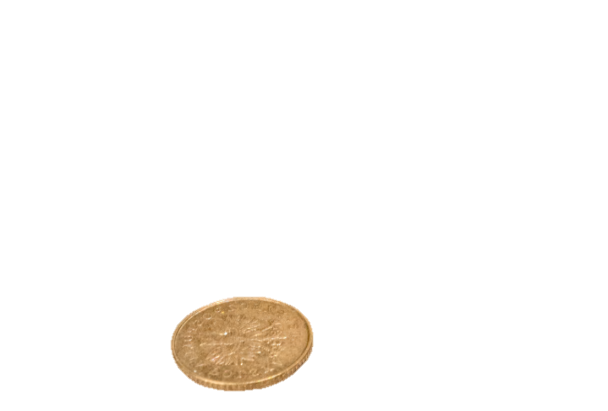 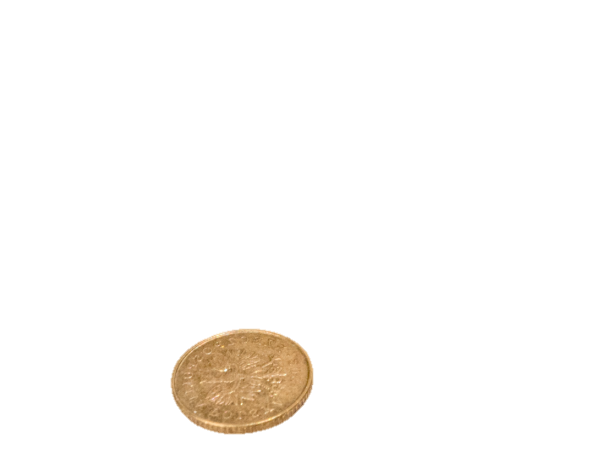 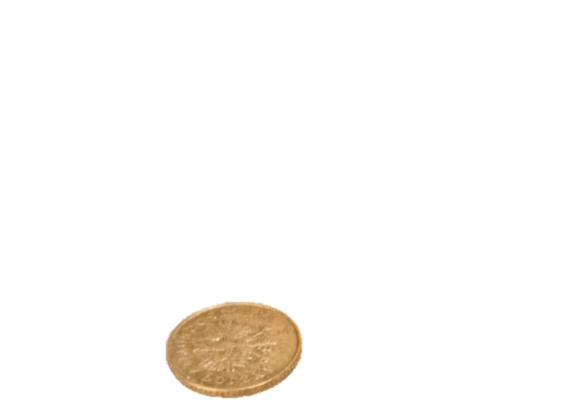 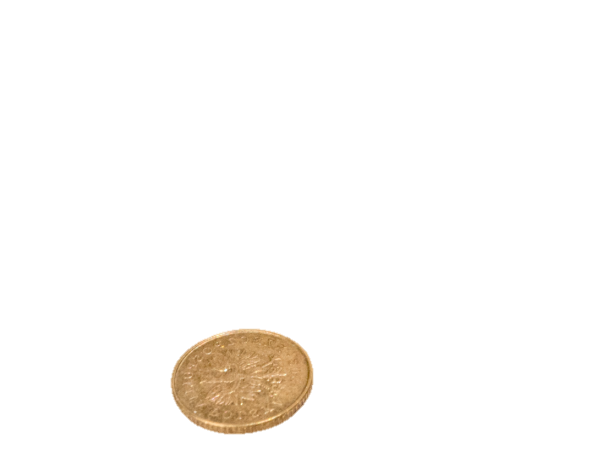 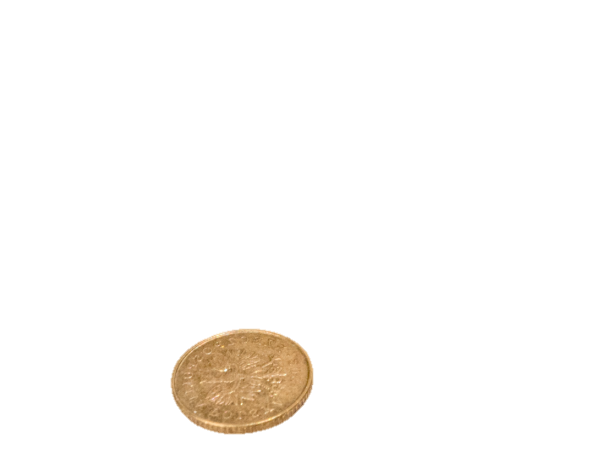 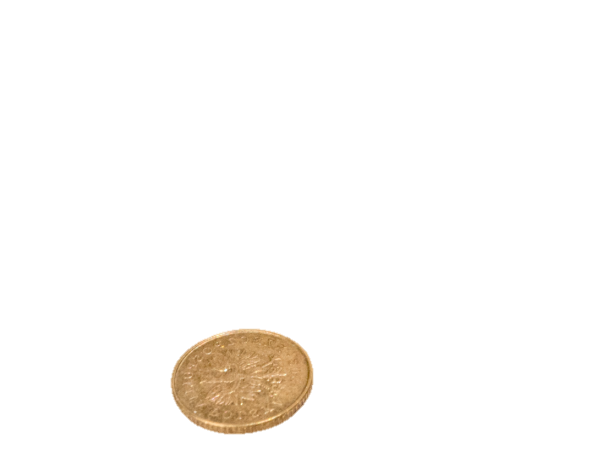 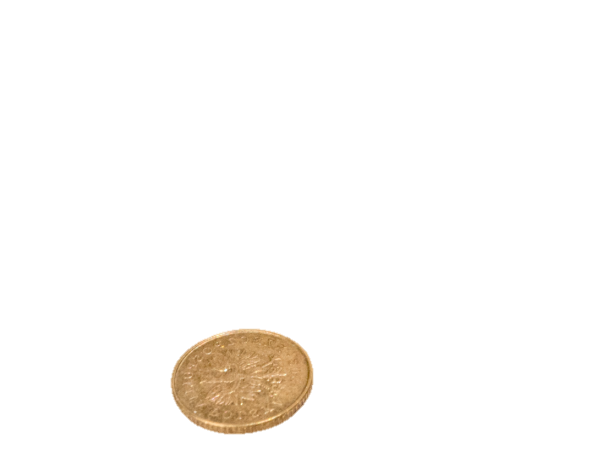 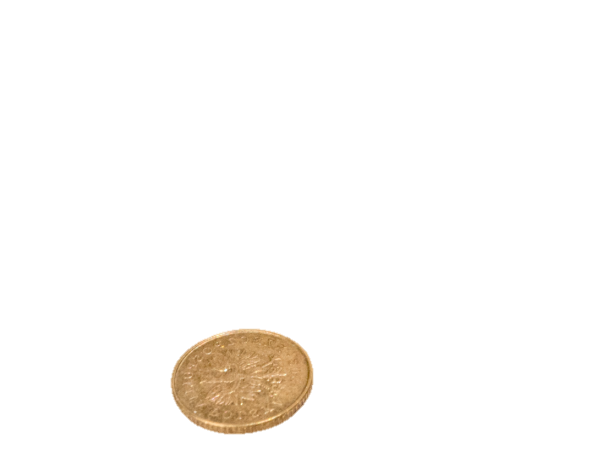 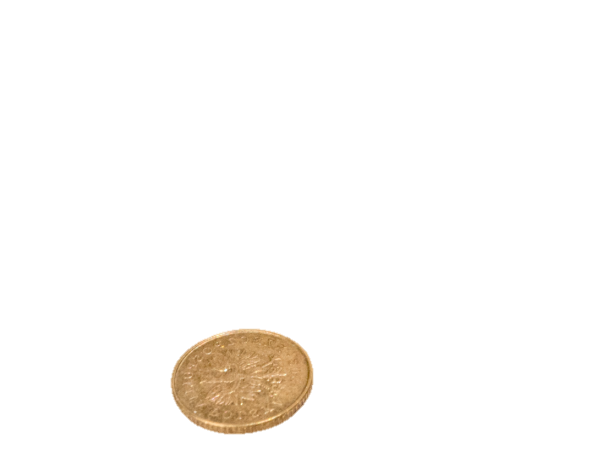 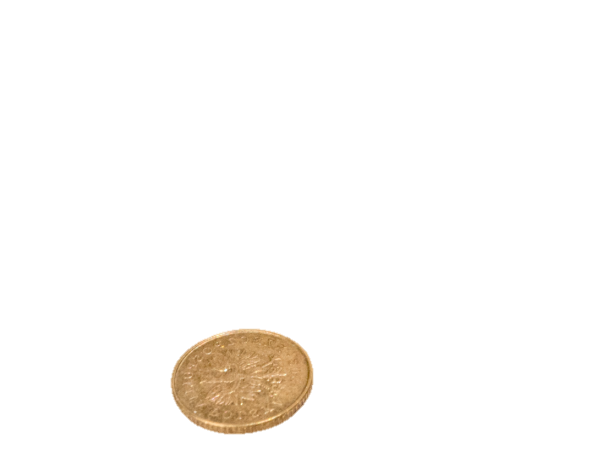 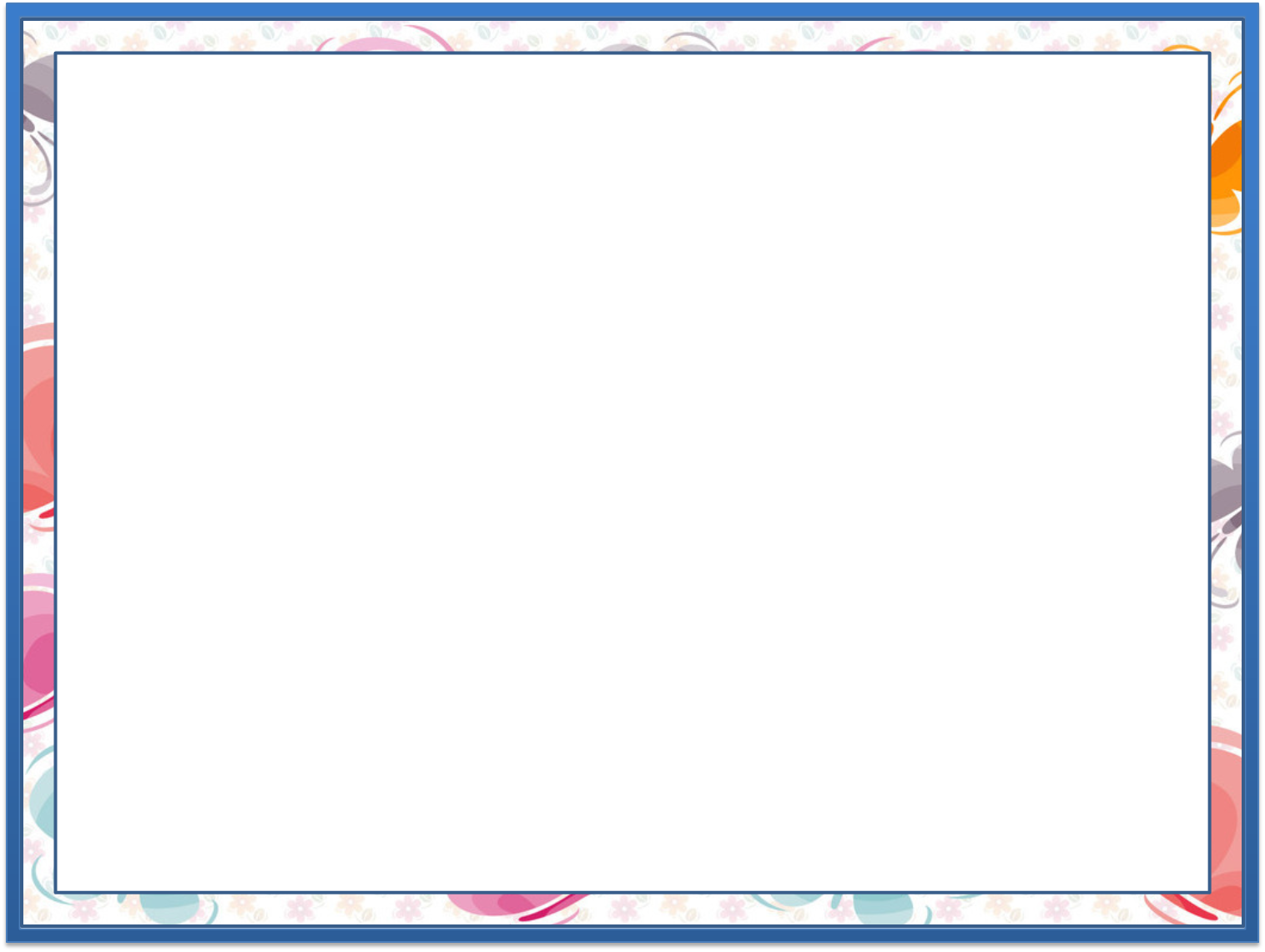 4-topshiriq. (186-bet)
81 ta bir xil ko‘rinishli tanga bor. Ammo ulardan bittasi qalbaki va u boshqalaridan biroz yengil. 2 pallali tarozi yordamida 4 marta tortish bilan qalbaki tangani toping.
81:3=27
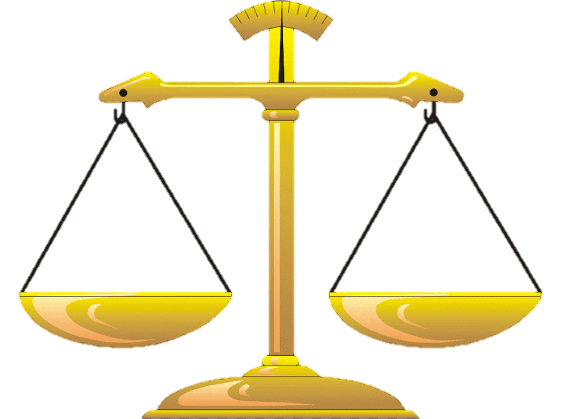 27:3=9
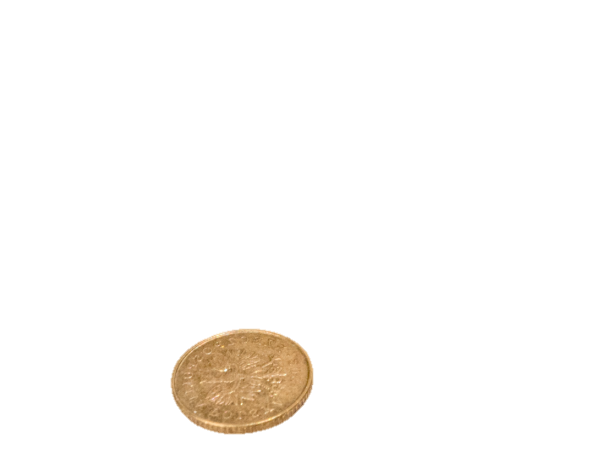 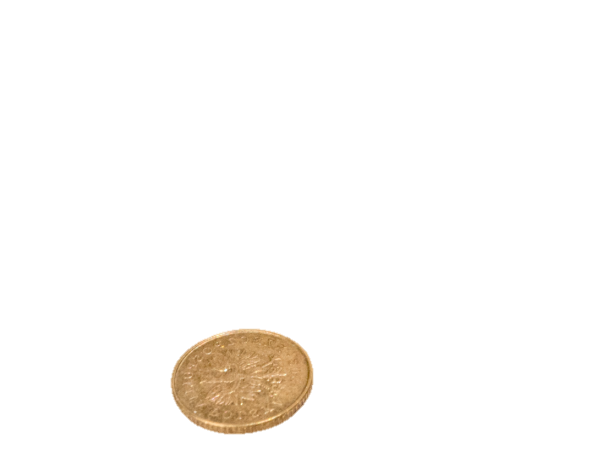 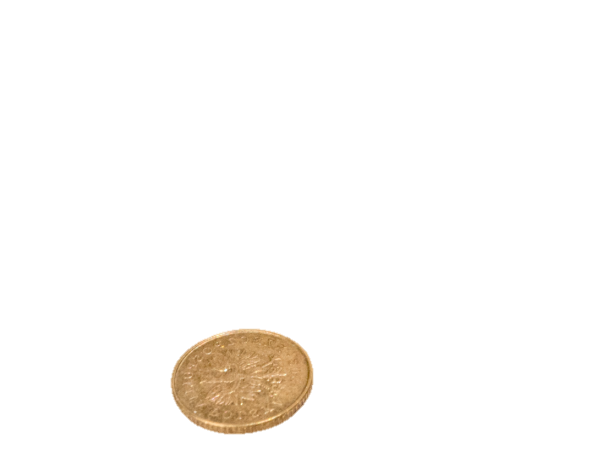 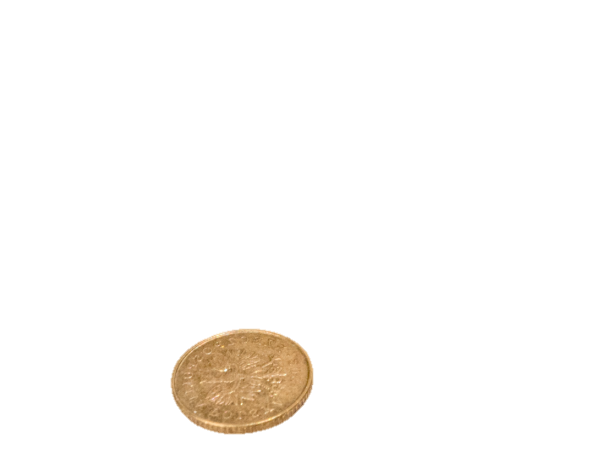 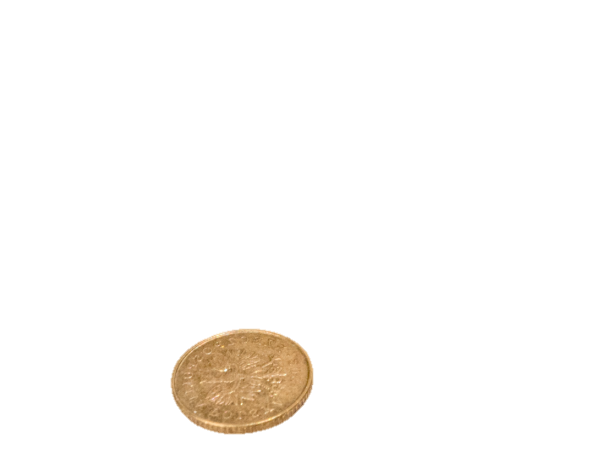 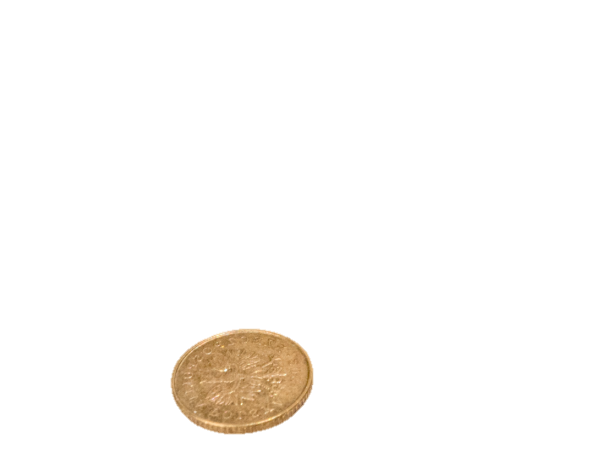 9:3=3
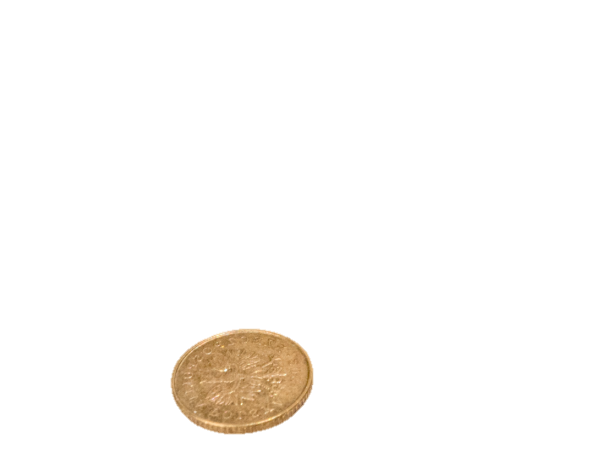 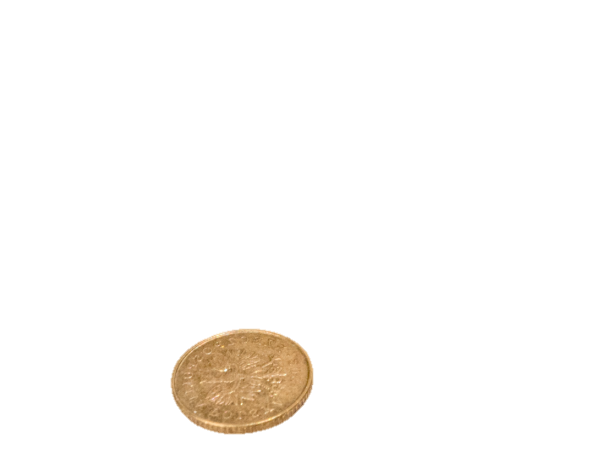 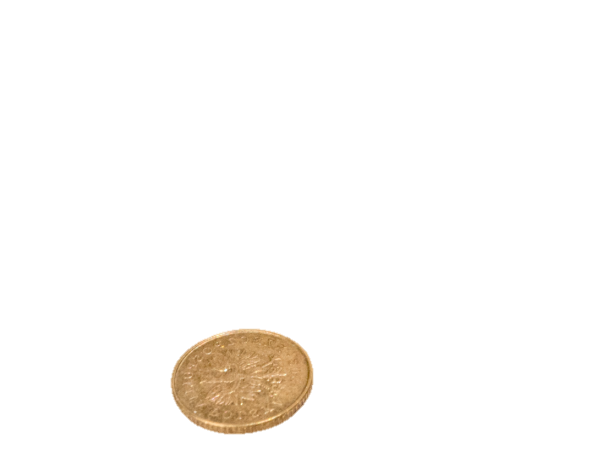 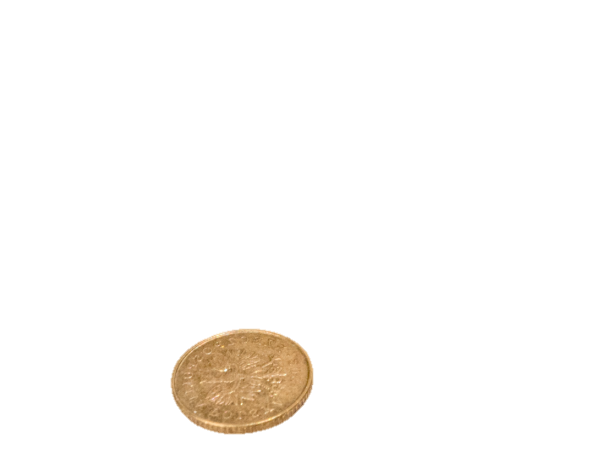 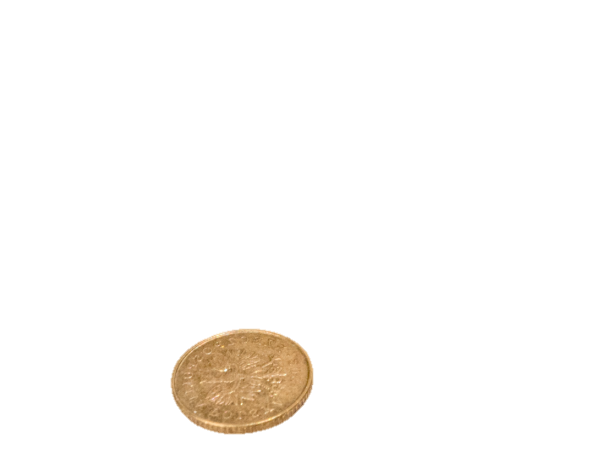 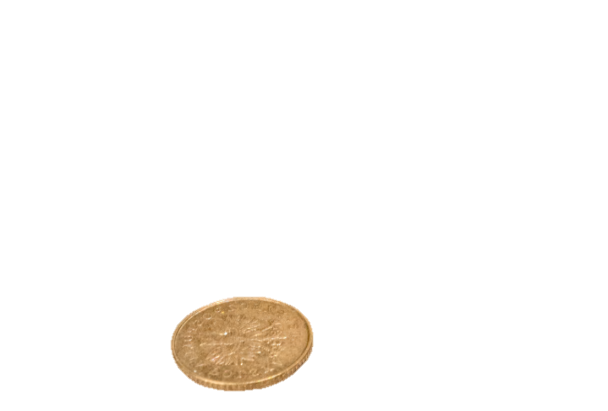 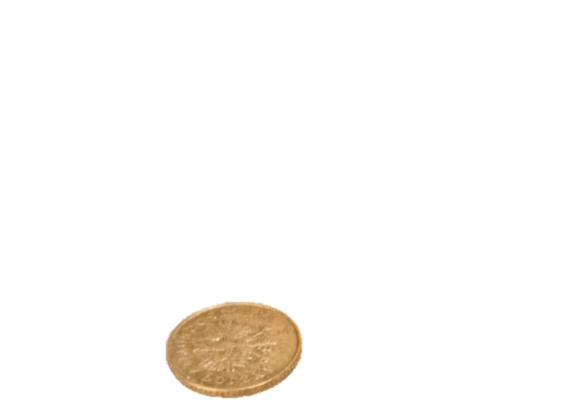 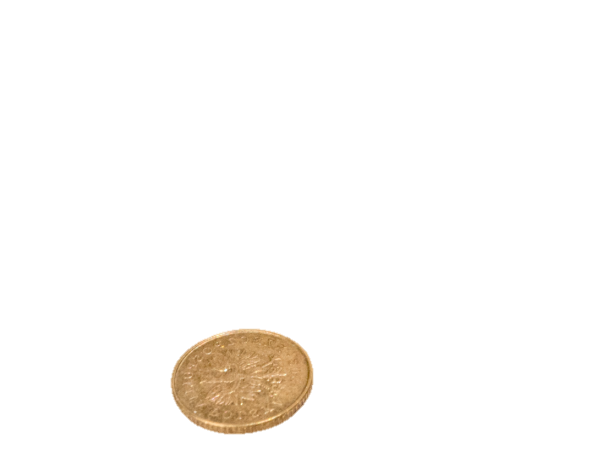 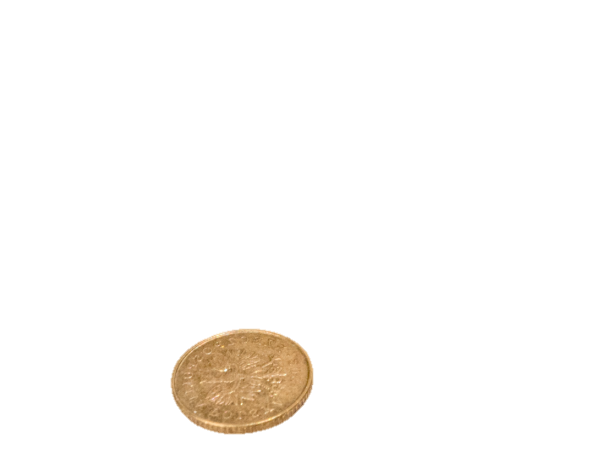 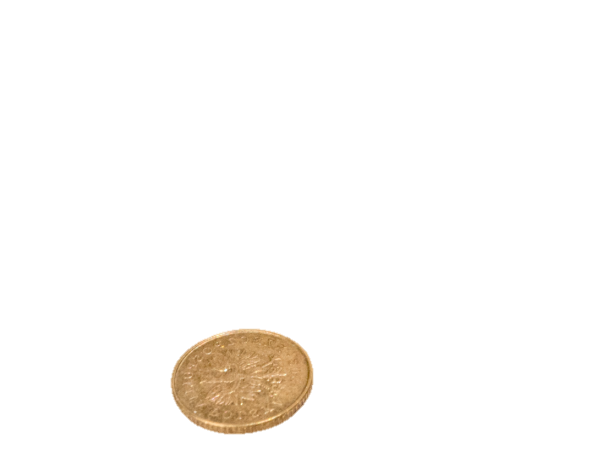 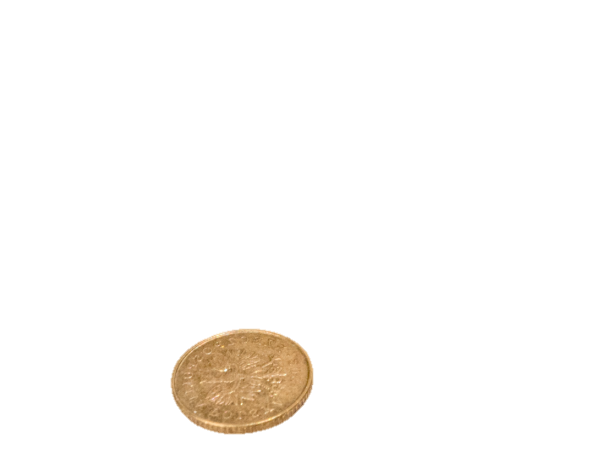 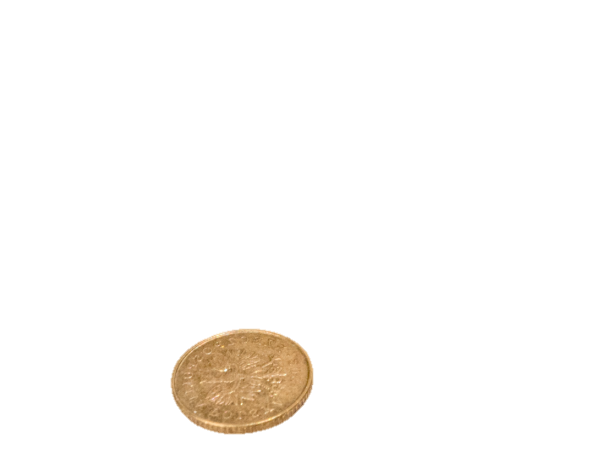 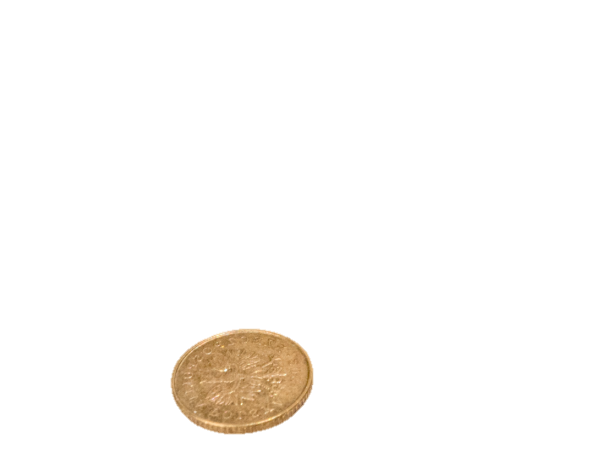 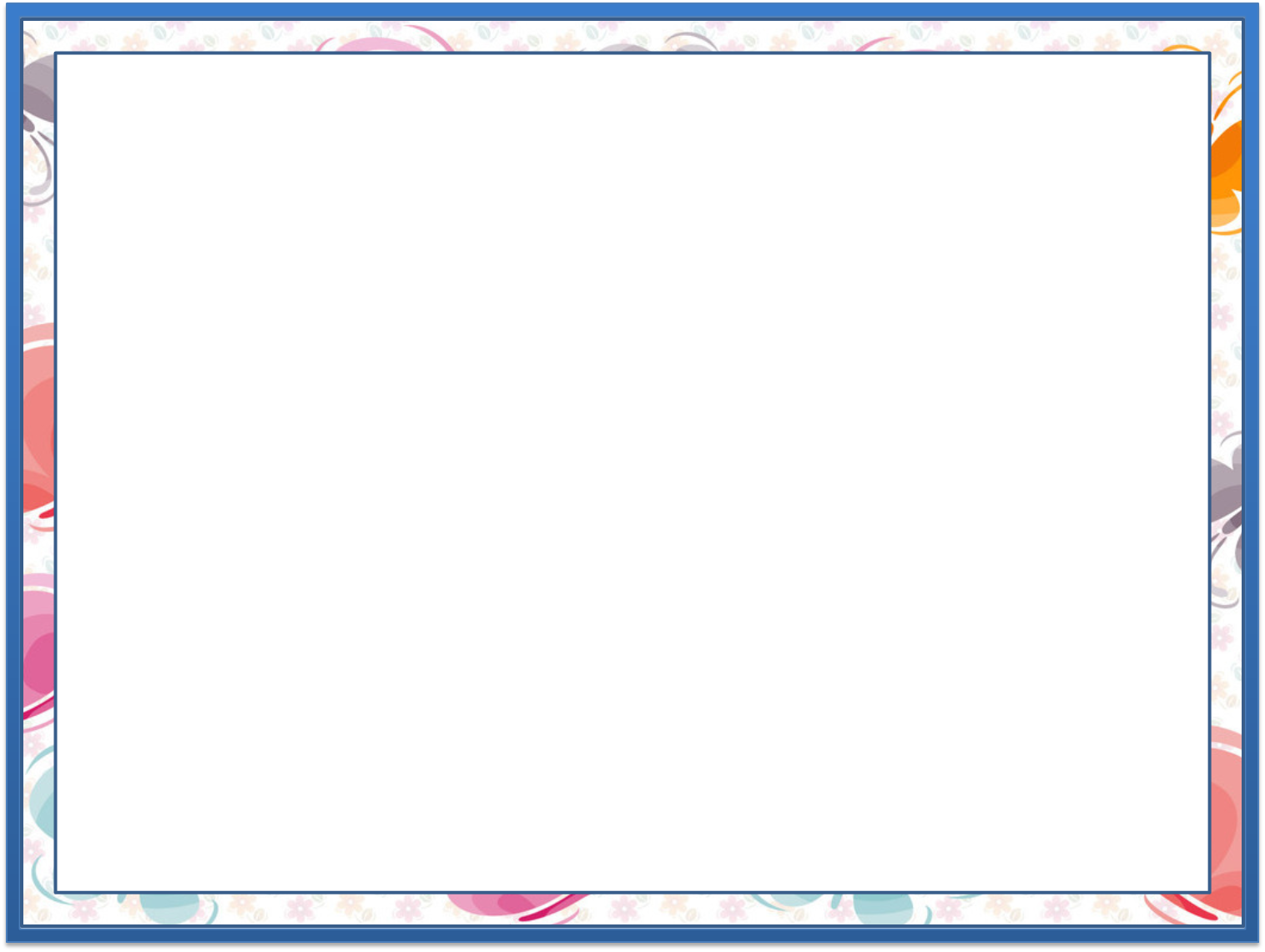 4-topshiriq. (186-bet)
81 ta bir xil ko‘rinishli tanga bor. Ammo ulardan bittasi qalbaki va u boshqalaridan biroz yengil. 2 pallali tarozi yordamida 4 marta tortish bilan qalbaki tangani toping.
81:3=27
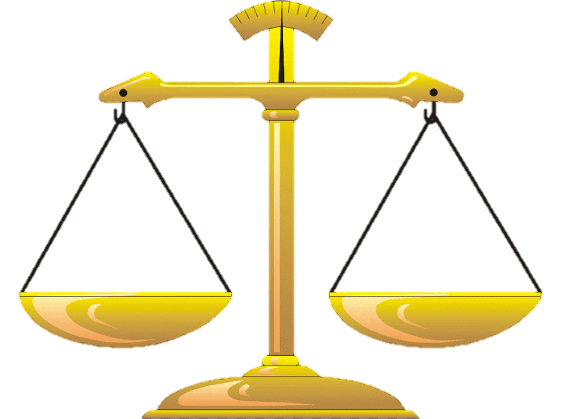 27:3=9
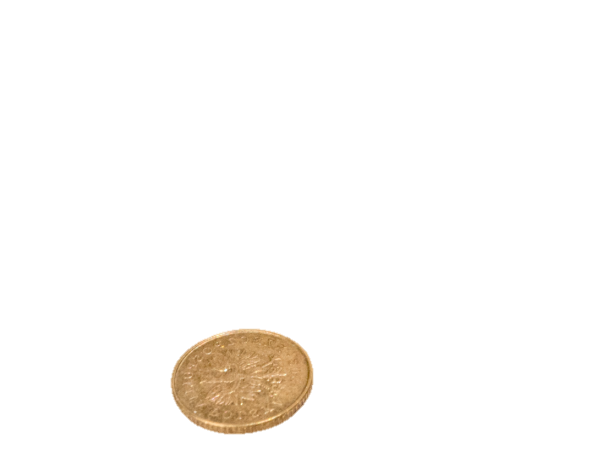 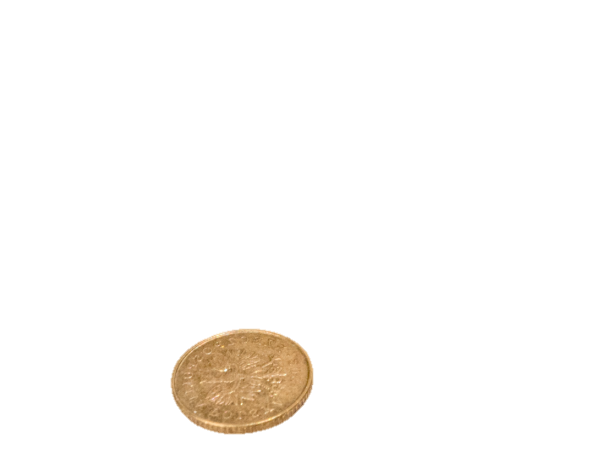 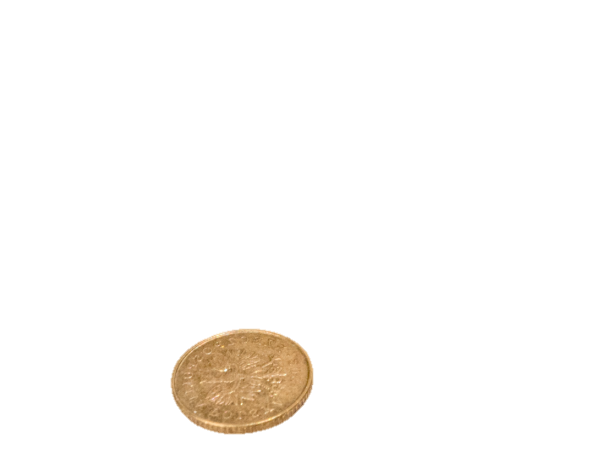 9:3=3
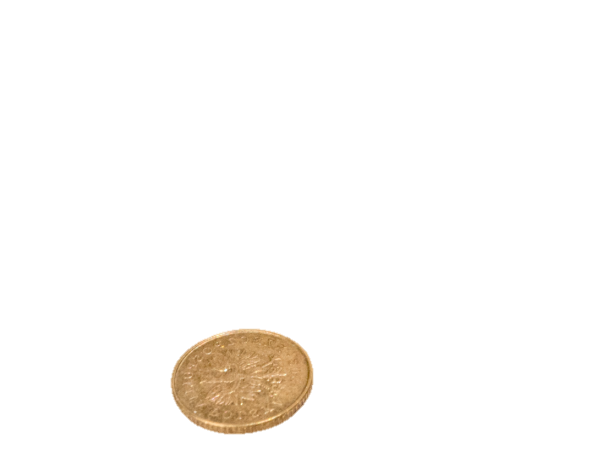 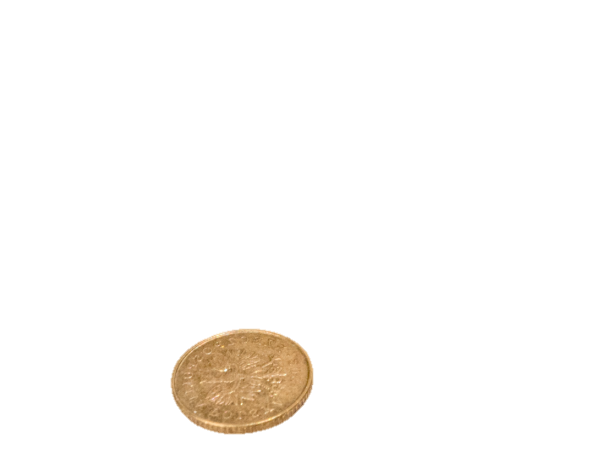 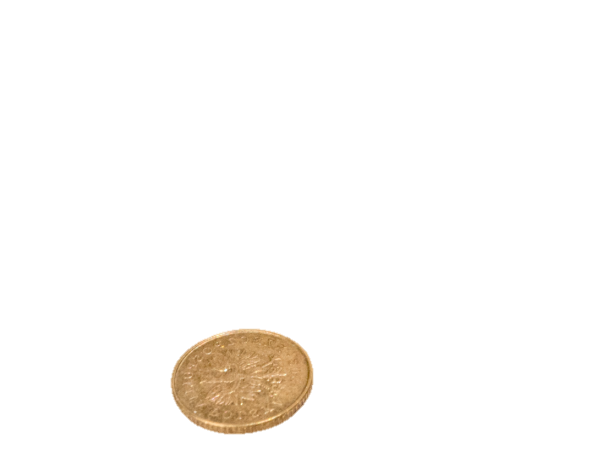 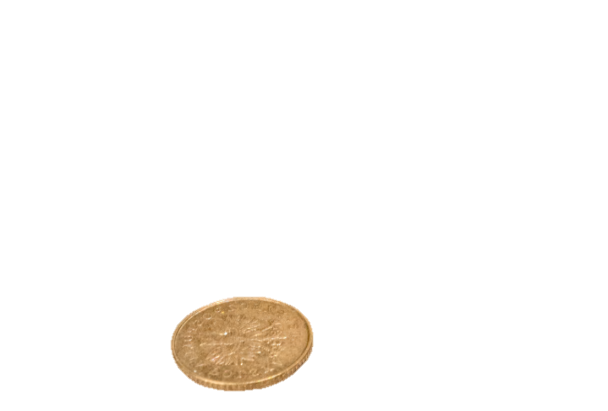 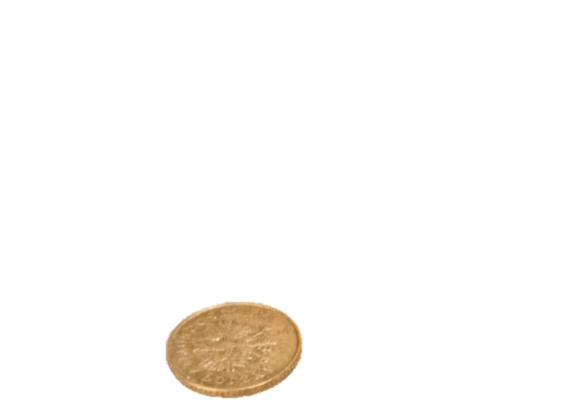 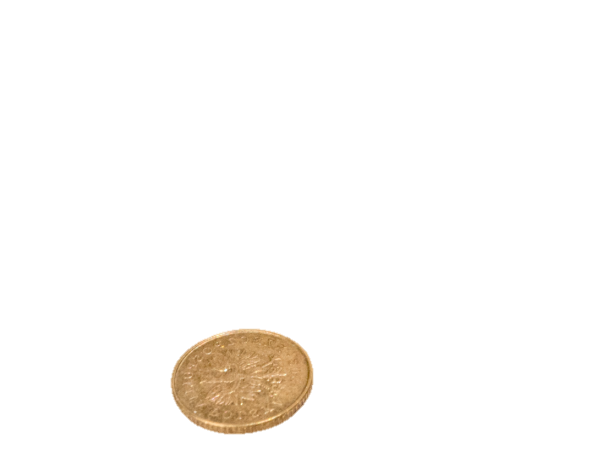 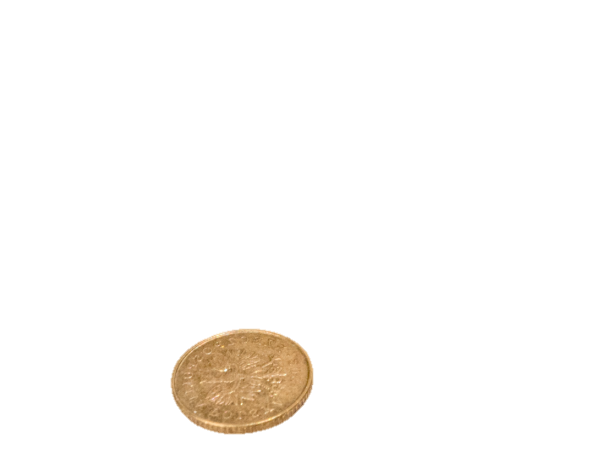 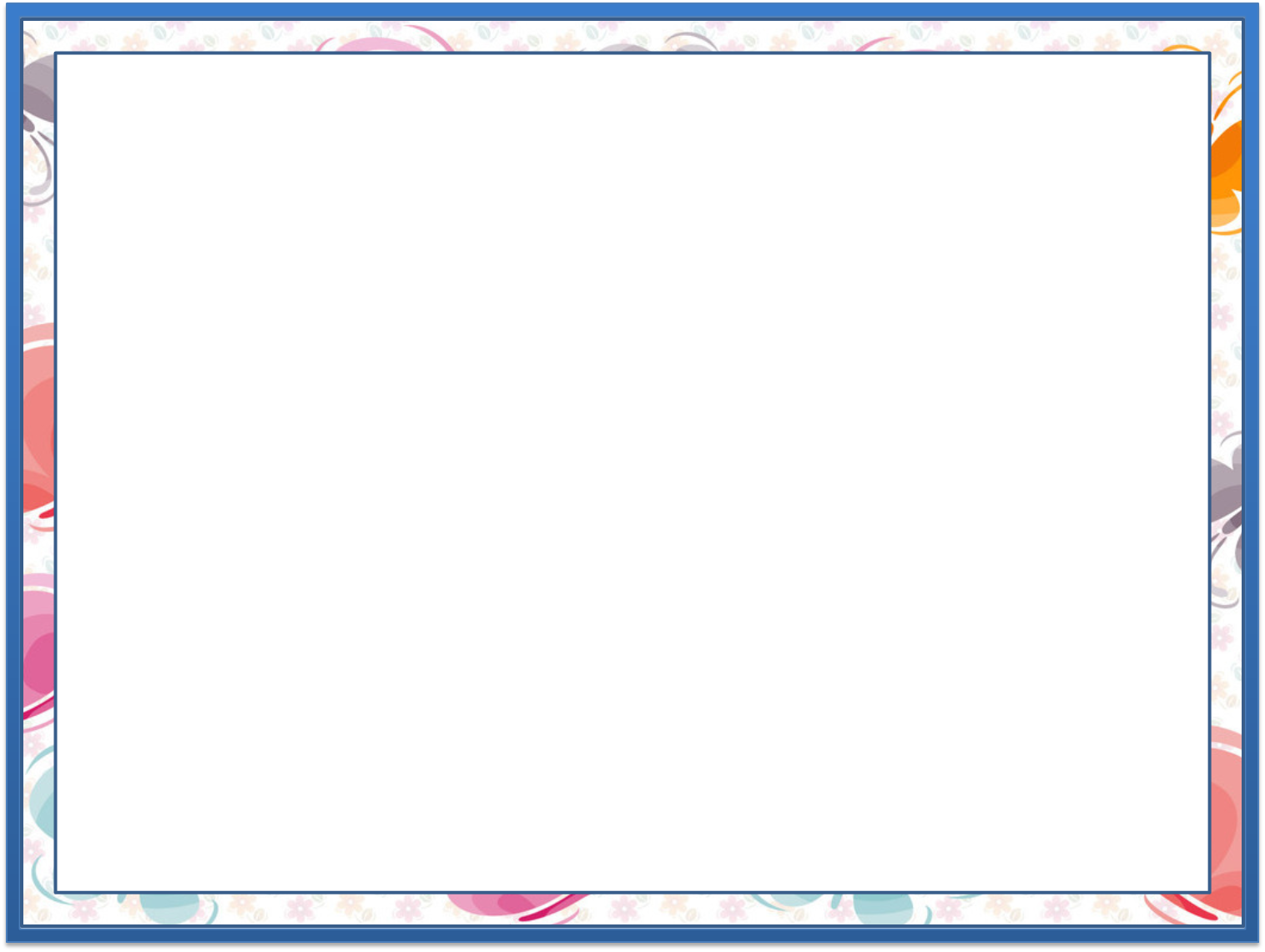 4-topshiriq. (186-bet)
81 ta bir xil ko‘rinishli tanga bor. Ammo ulardan bittasi qalbaki va u boshqalaridan biroz yengil. 2 pallali tarozi yordamida 4 marta tortish bilan qalbaki tangani toping.
81:3=27
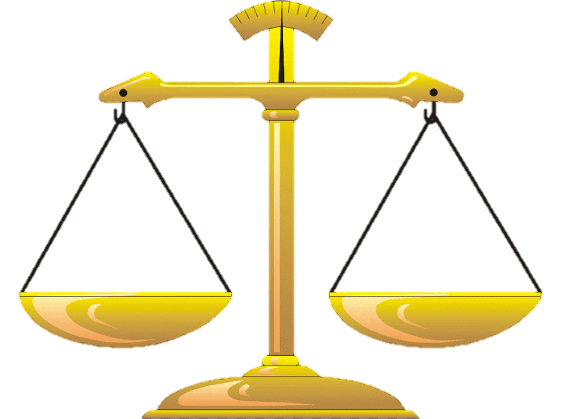 27:3=9
9:3=3
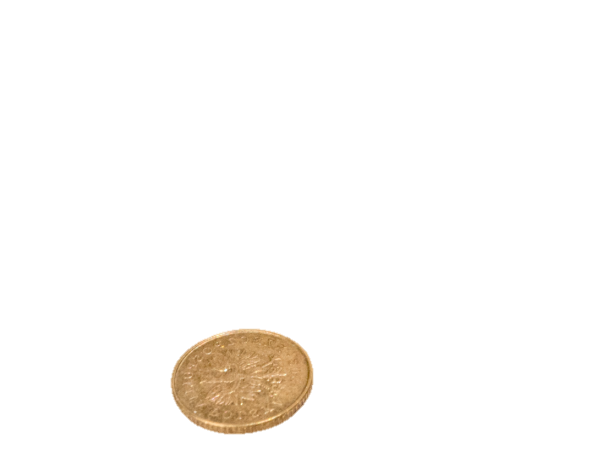 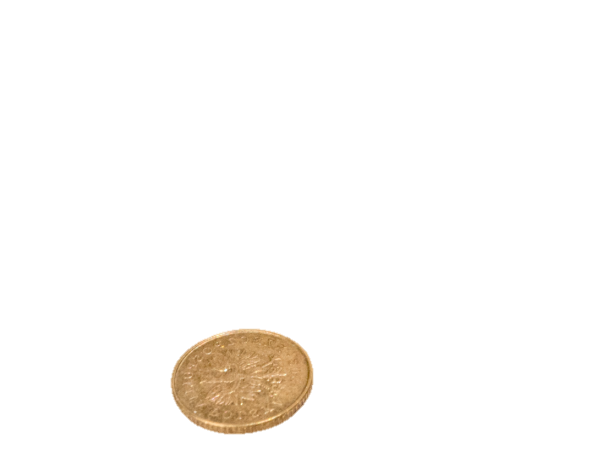 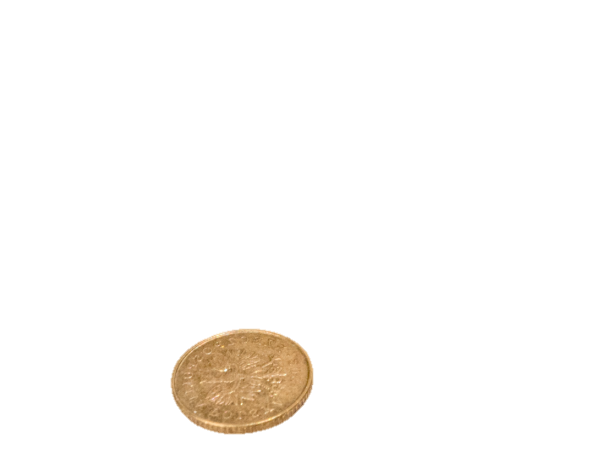 3:3=1
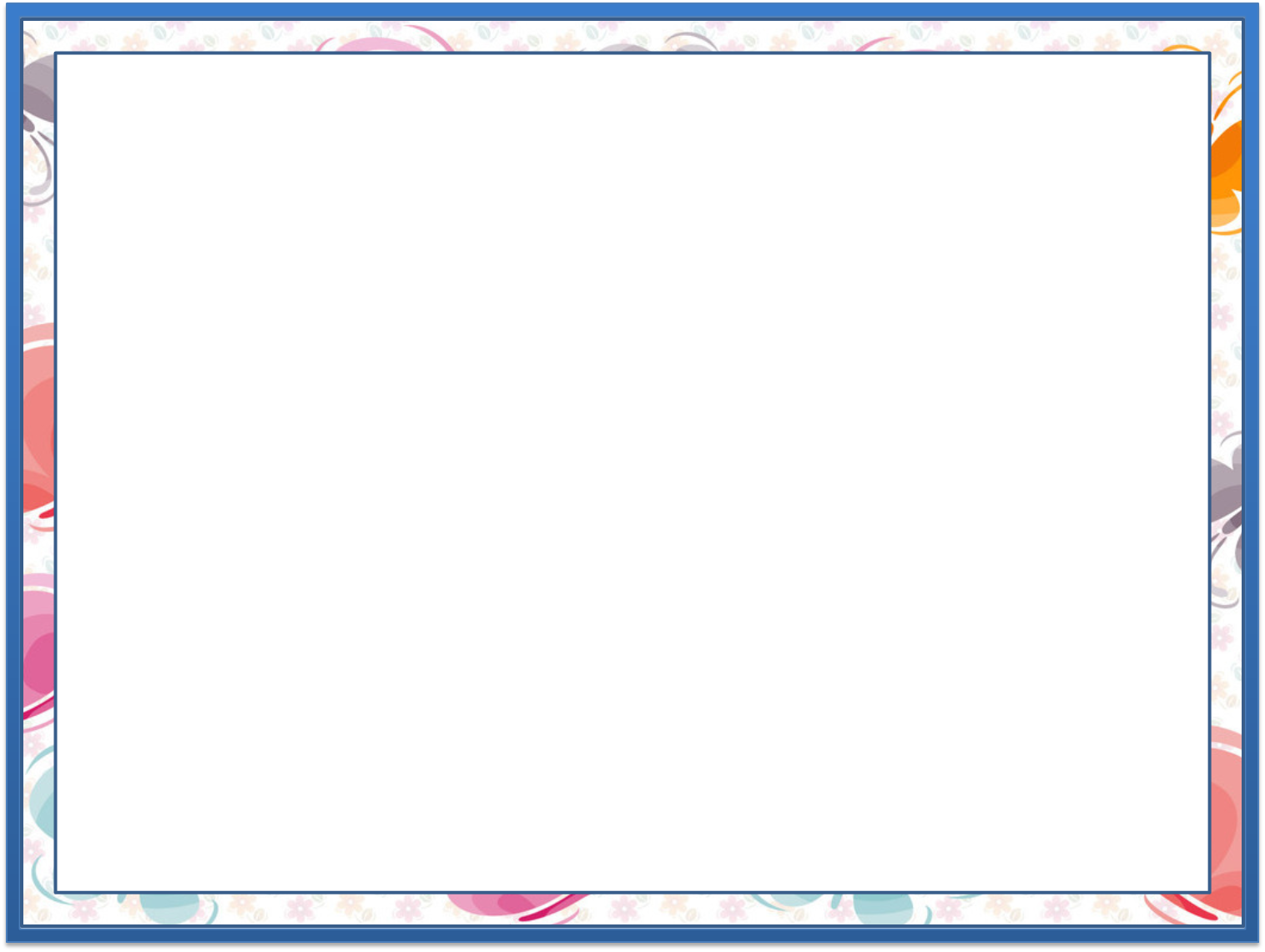 5-topshiriq. (186-bet)
8
0
1
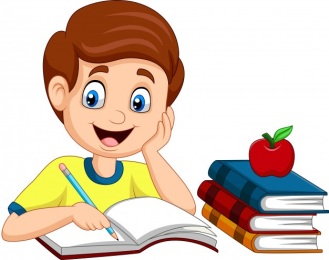 7
5
2
4
3
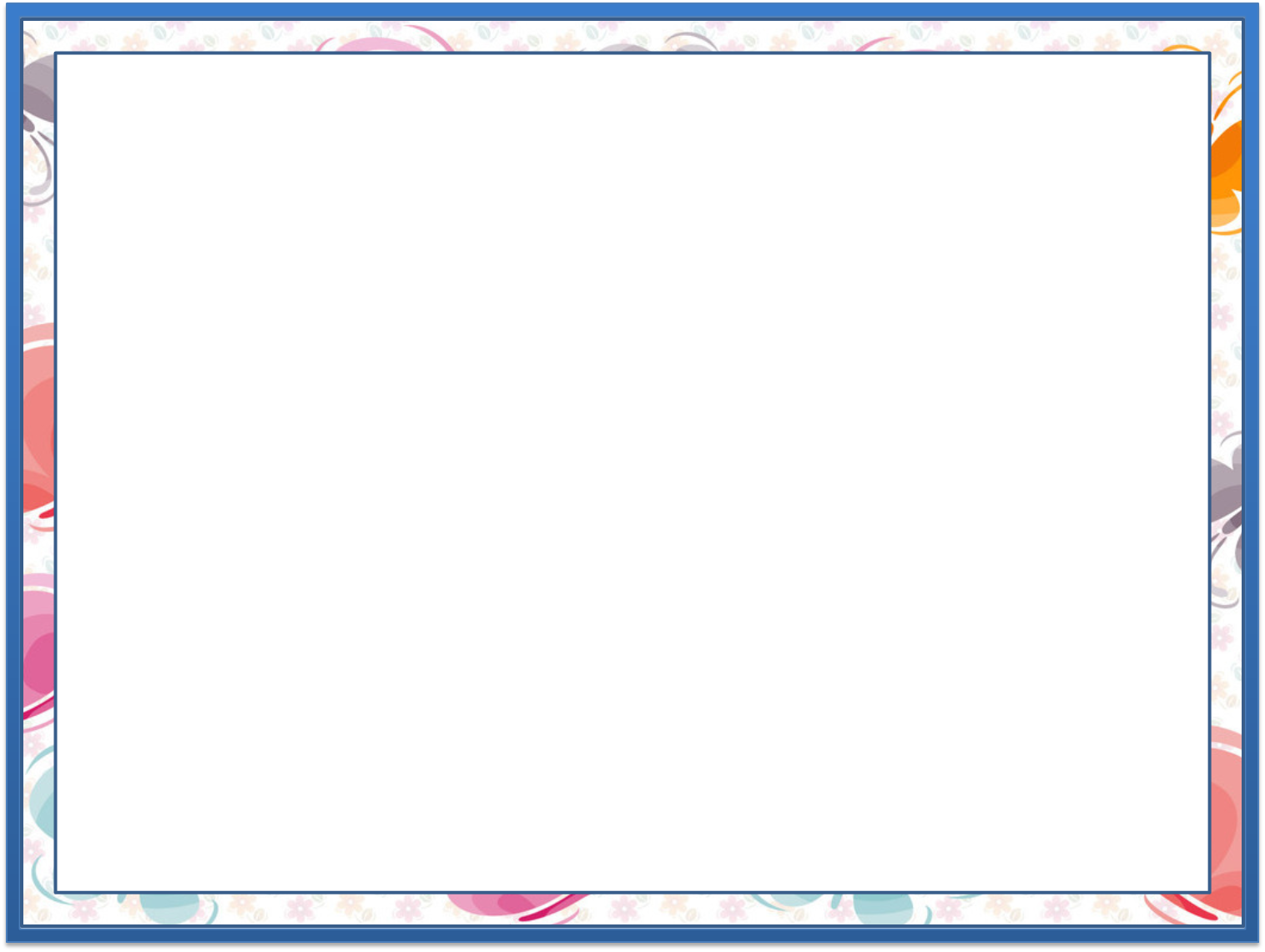 10-topshiriq. (187-bet)
+ 2 = 8
6
x	 = 12
6
2
-        =
?
2
4
6
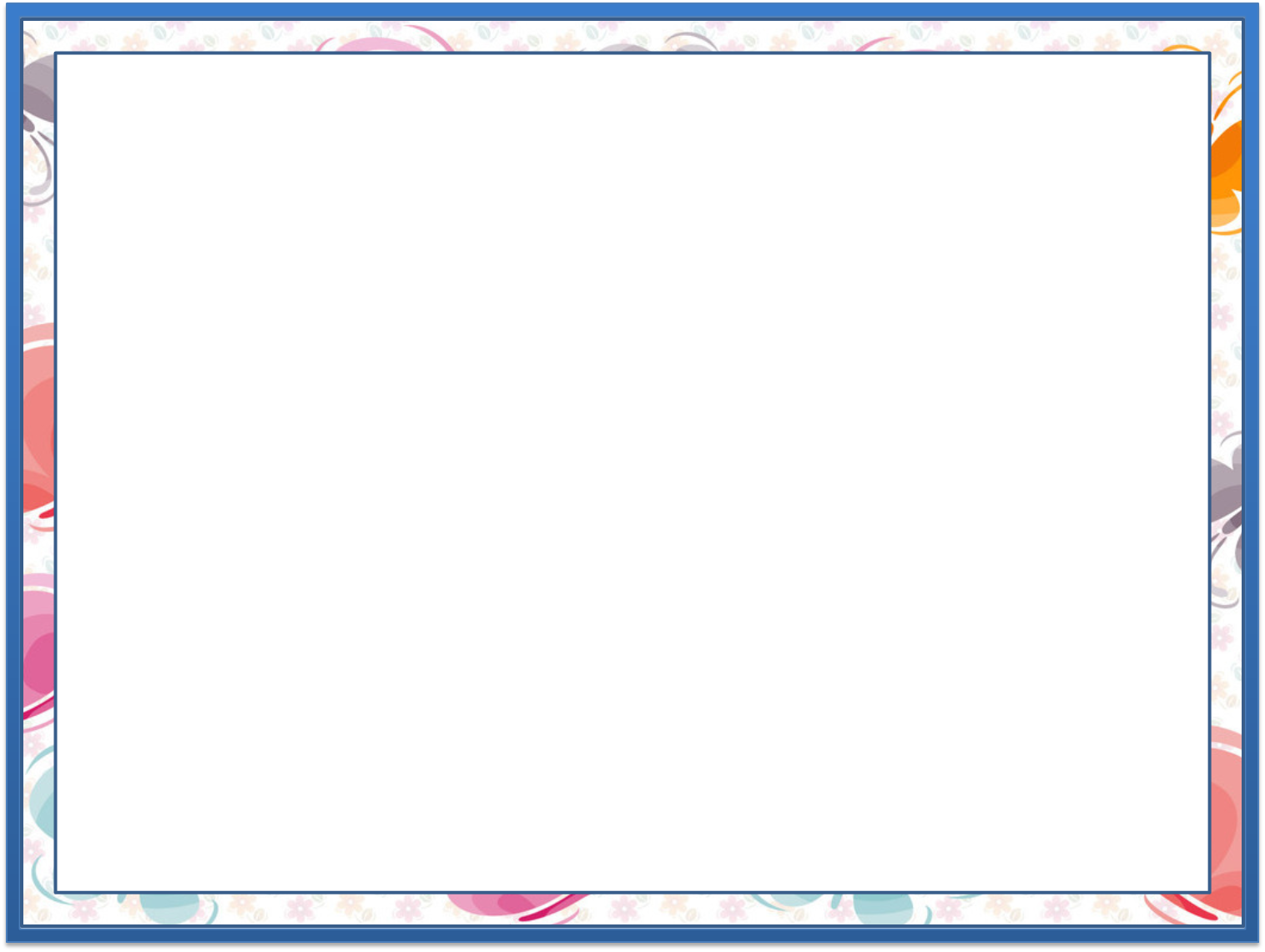 11-topshiriq. (187-bet)
65 – 47 =
18
+	 = 47
?
=
18
+	 +	 = 65
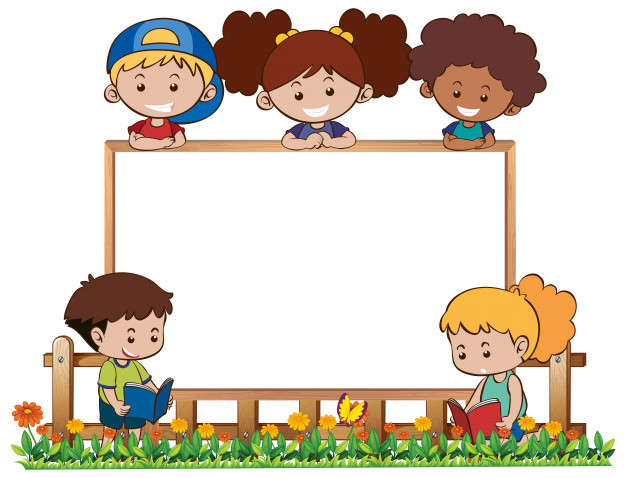 Mustaqil topshiriq: 
	    187-bet. 
	12-topshiriq
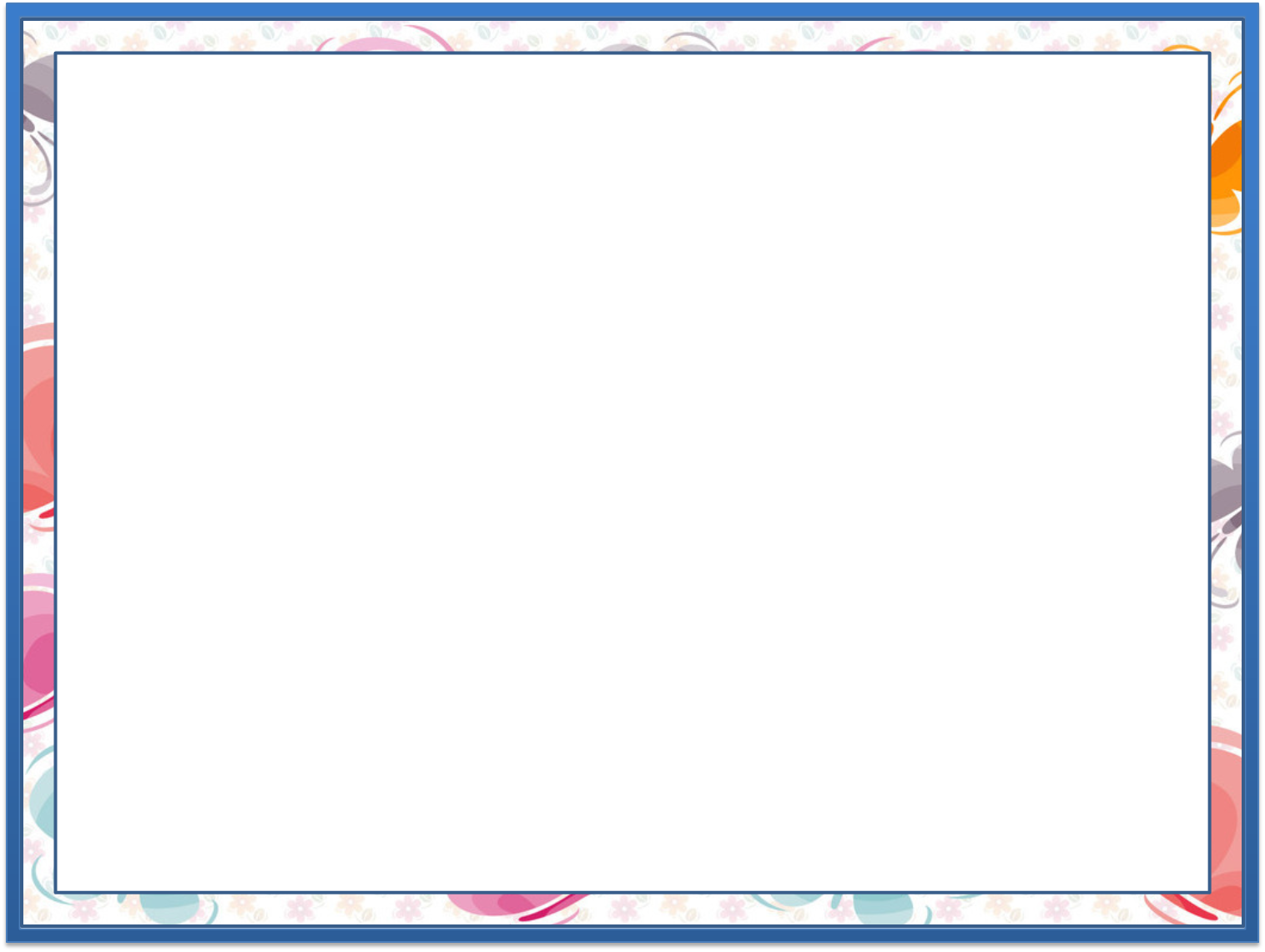 12-topshiriq. (187-bet)
+	  -       = 11
?
=
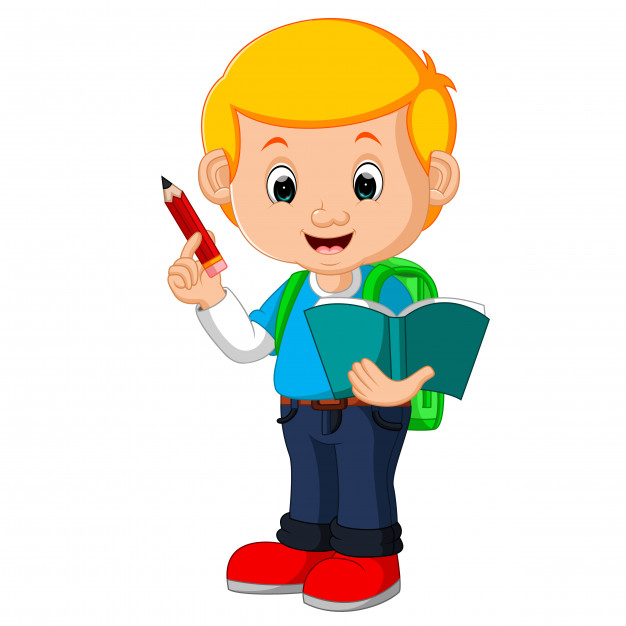 +	  = 18
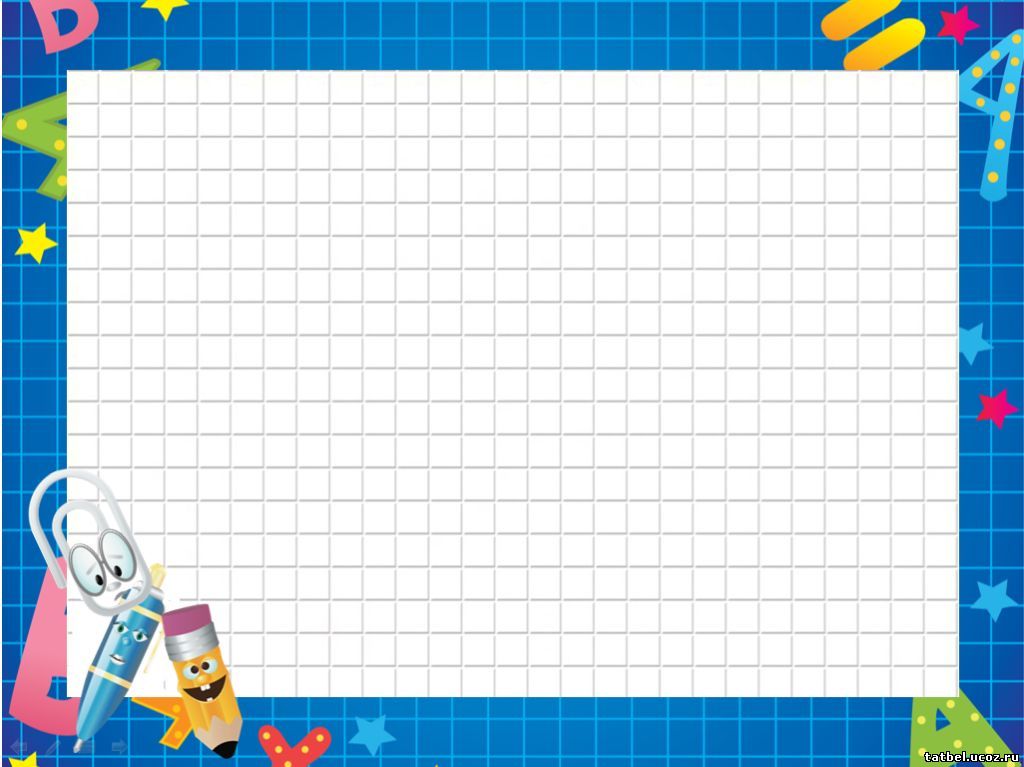 E’tiboringiz 
uchun rahmat!
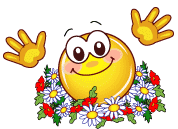